CHÀO MỪNG 
TẤT CẢ CÁC EM
ĐẾN VỚI TIẾT HỌC!
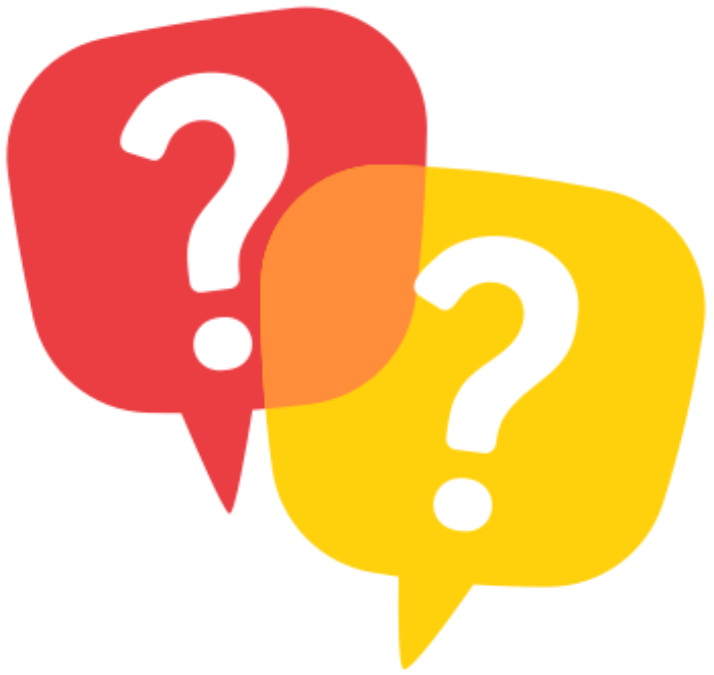 KHỞI ĐỘNG
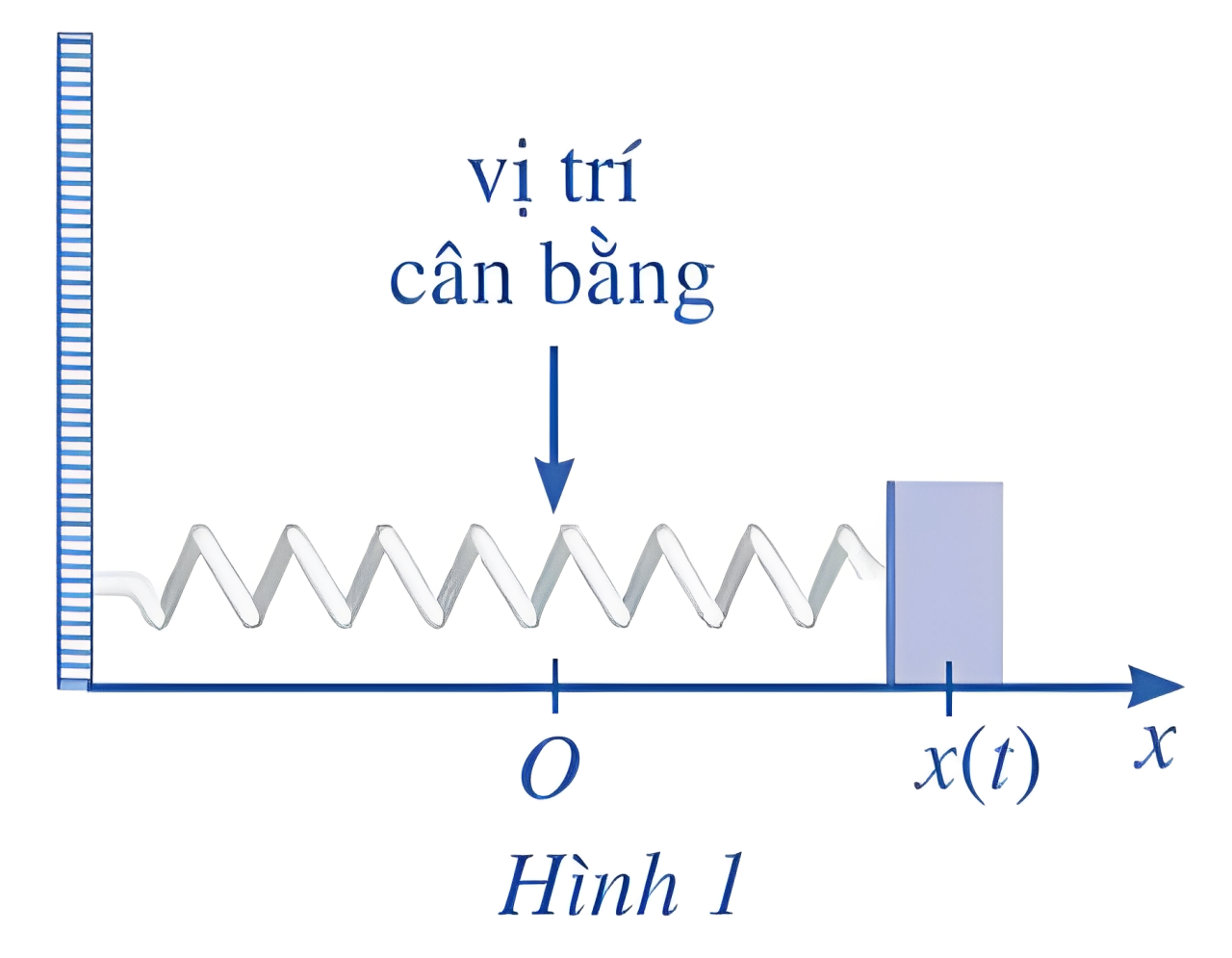 Phương trình chuyển động của con lắc đó được xác định bằng cách nào?
CHƯƠNG IV: 
NGUYÊN HÀM. TÍCH PHÂN
BÀI 2: NGUYÊN HÀM CỦA MỘT SỐ HÀM SỐ SƠ CẤP
NỘI DUNG BÀI HỌC
I. Nguyên hàm của hàm số lũy thừa
III. Nguyên hàm của hàm số lượng giác
IV. nguyên hàm của hàm số mũ
I. NGUYÊN HÀM CỦA HÀM SỐ LŨY THỪA
1. Hàm số lũy thừa
ĐỊNH LÍ:
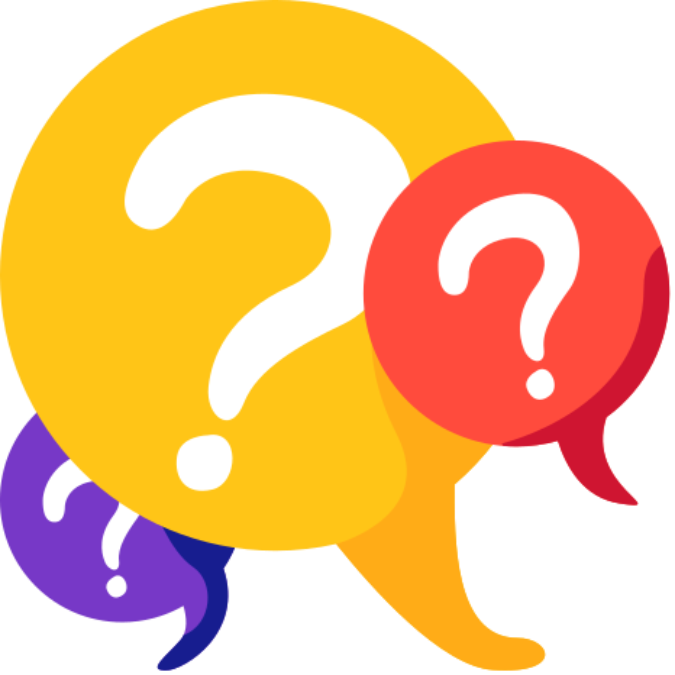 2. Nguyên hàm của hàm số lũy thừa
HĐ1
Giải:
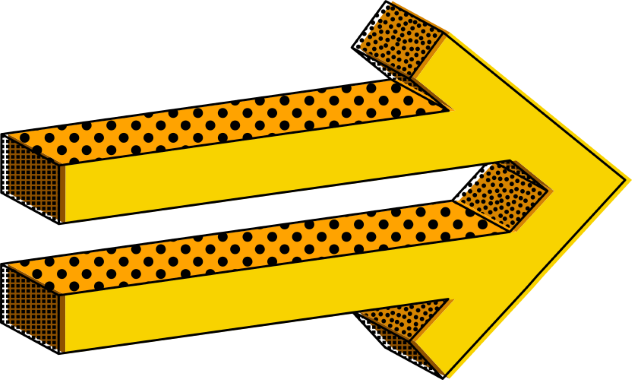 KẾT LUẬN
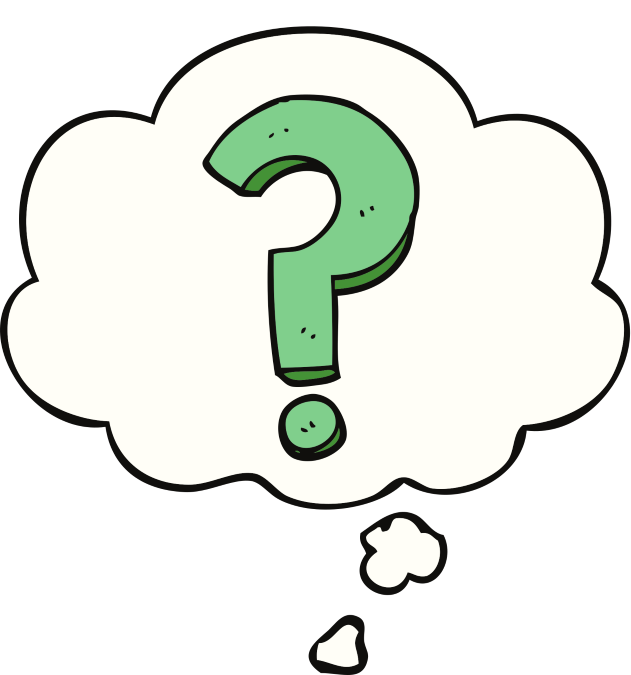 Giải:
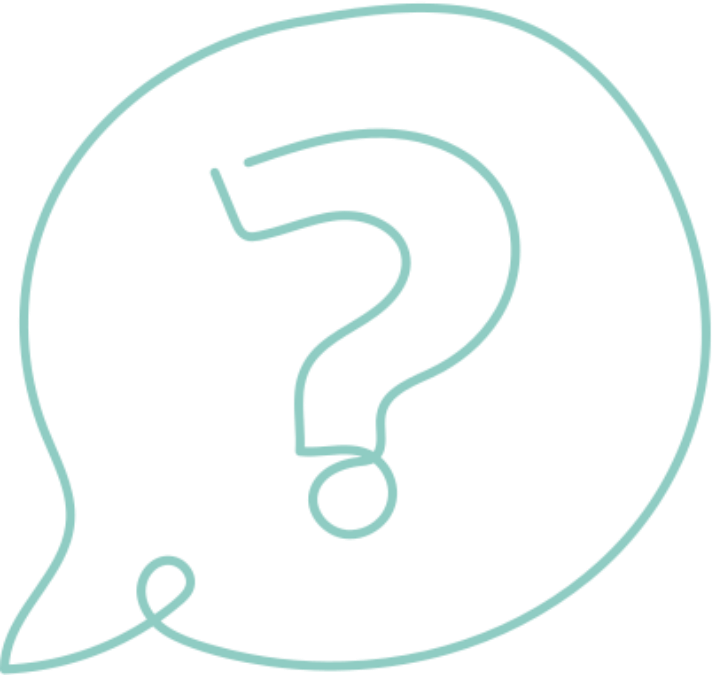 Ví dụ 2:
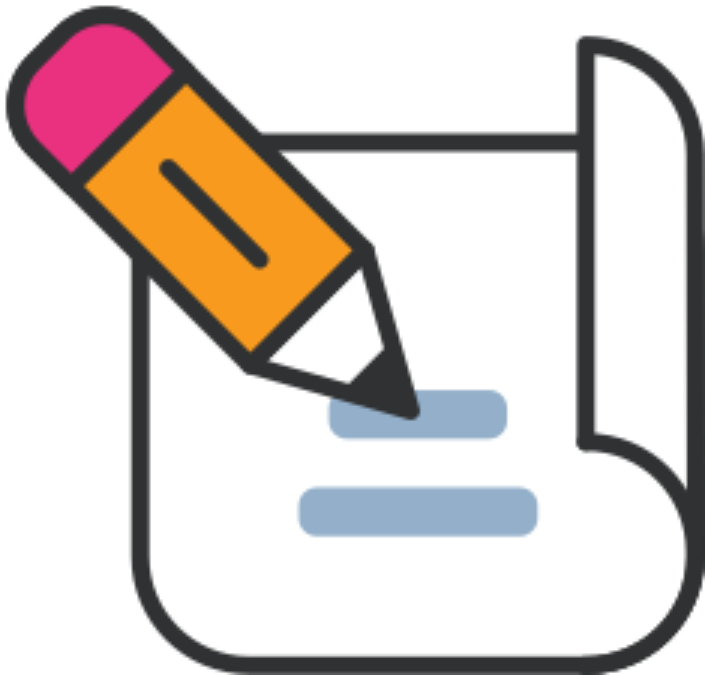 Luyện tập 1
Giải:
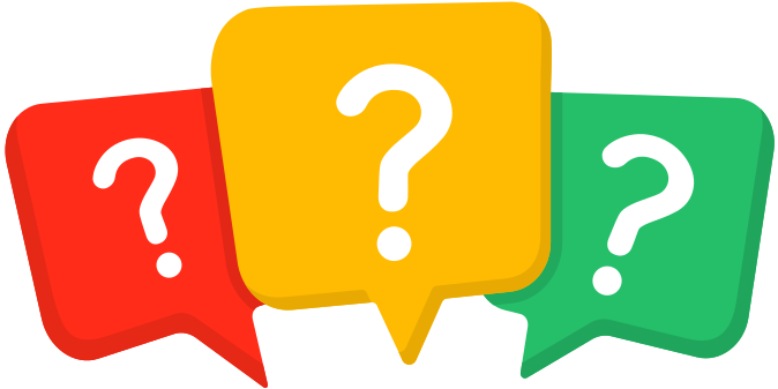 Luyện tập 2
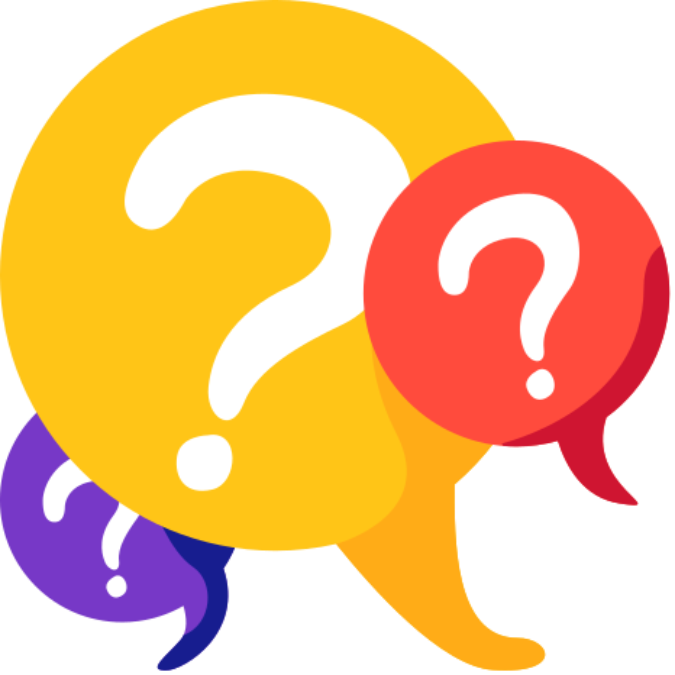 HĐ2
Giải:
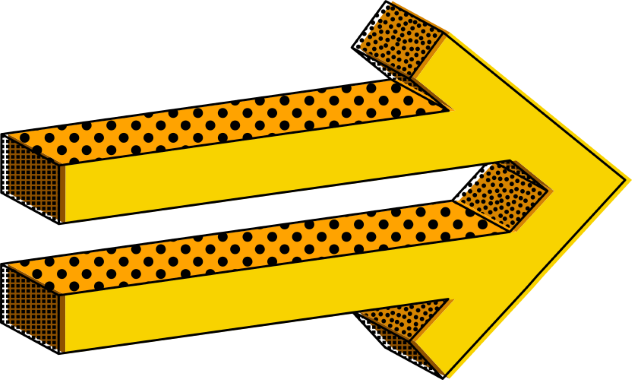 KẾT LUẬN
Ví dụ 3:
Giải:
Luyện tập 3
Giải:
III. NGUYÊN HÀM CỦA HÀM SỐ LƯỢNG GIÁC
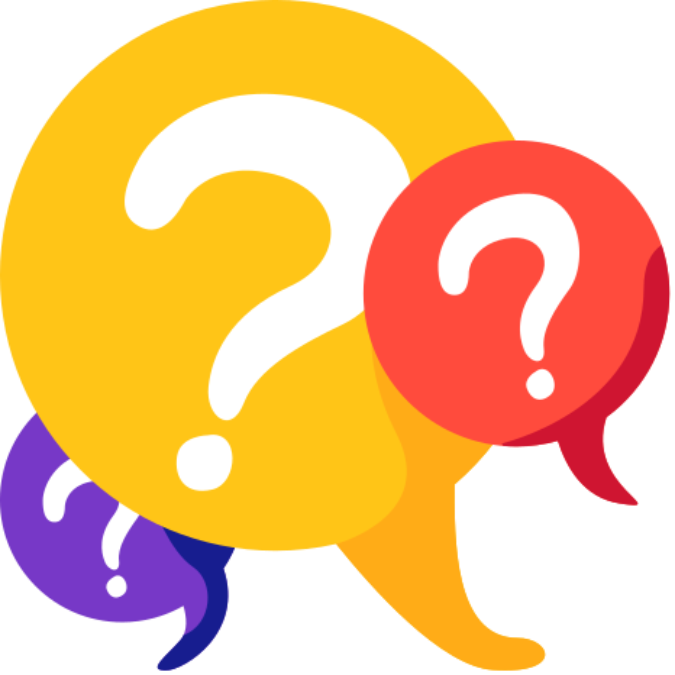 HĐ3
Giải:
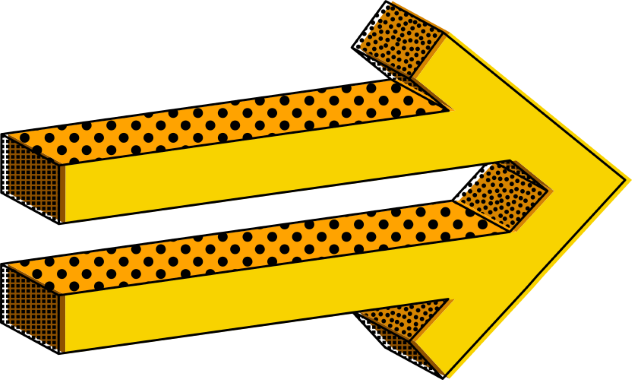 Giải:
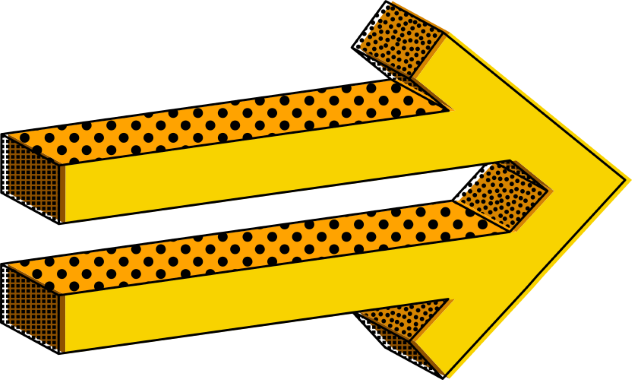 KẾT LUẬN
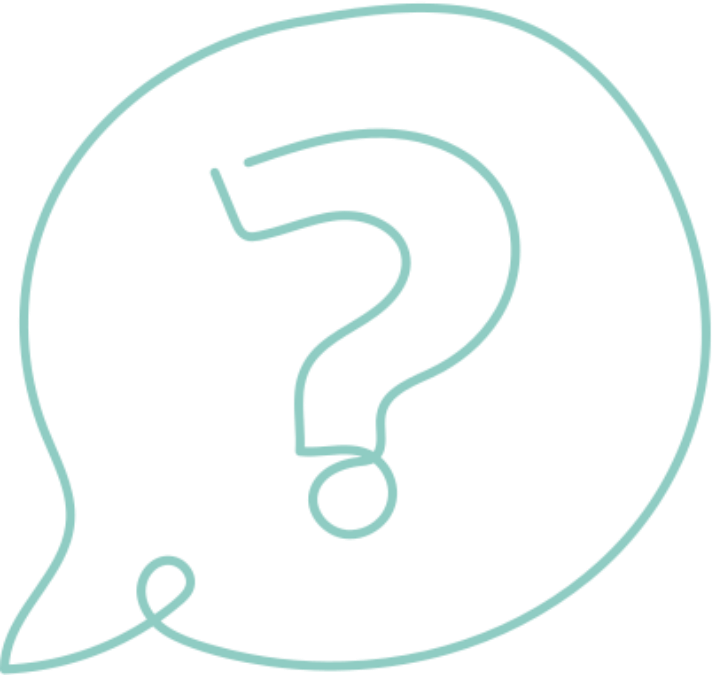 Ví dụ 4:
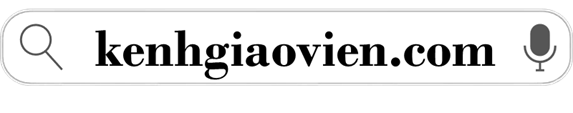 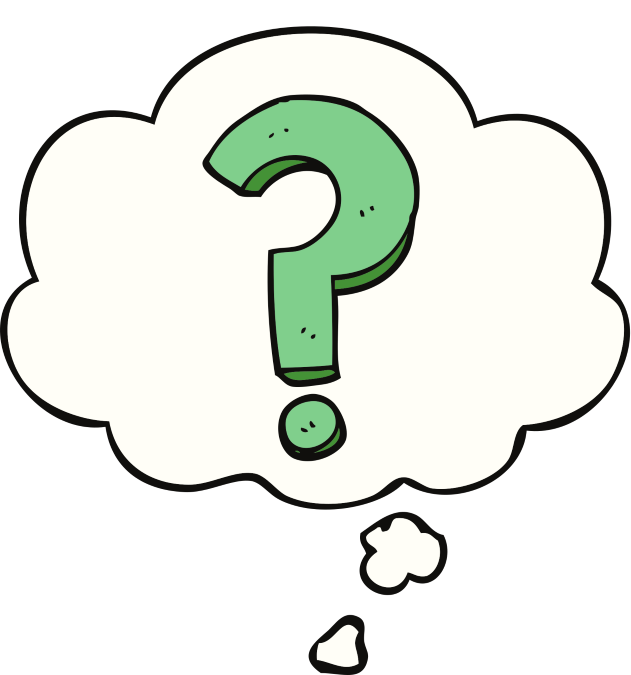 Ví dụ 5: Tìm
Luyện tập 4
Giải:
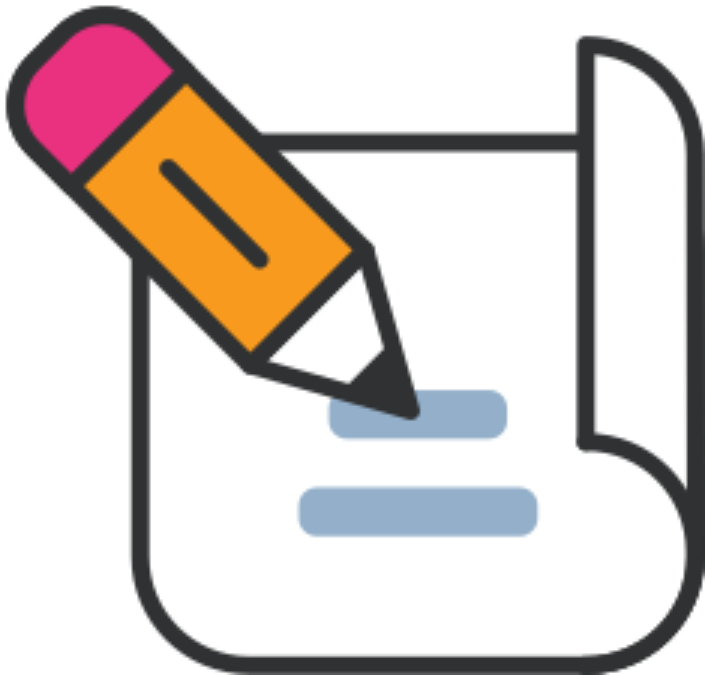 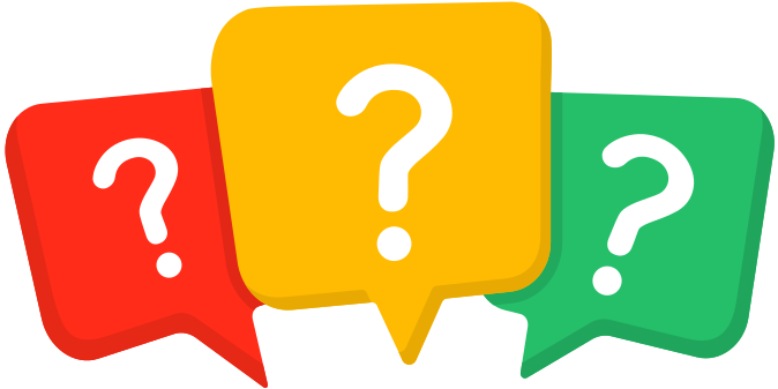 Luyện tập 5
Ví dụ 6:
Giải:
IV. NGUYÊN HÀM CỦA HÀM SỐ MŨ
HĐ4
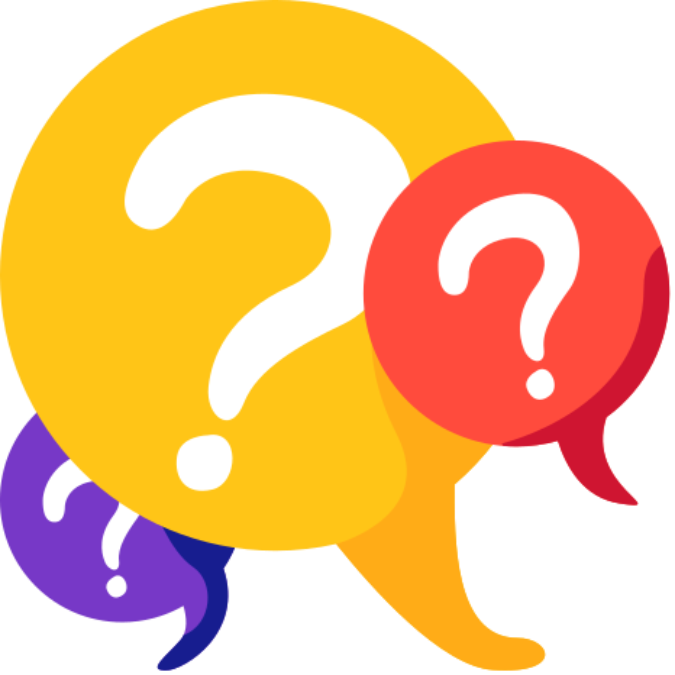 Giải:
KẾT LUẬN
Ví dụ 7:
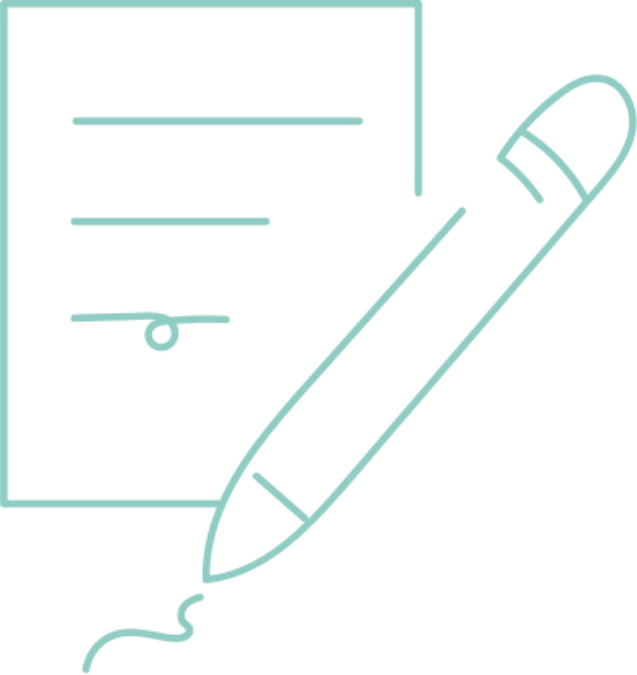 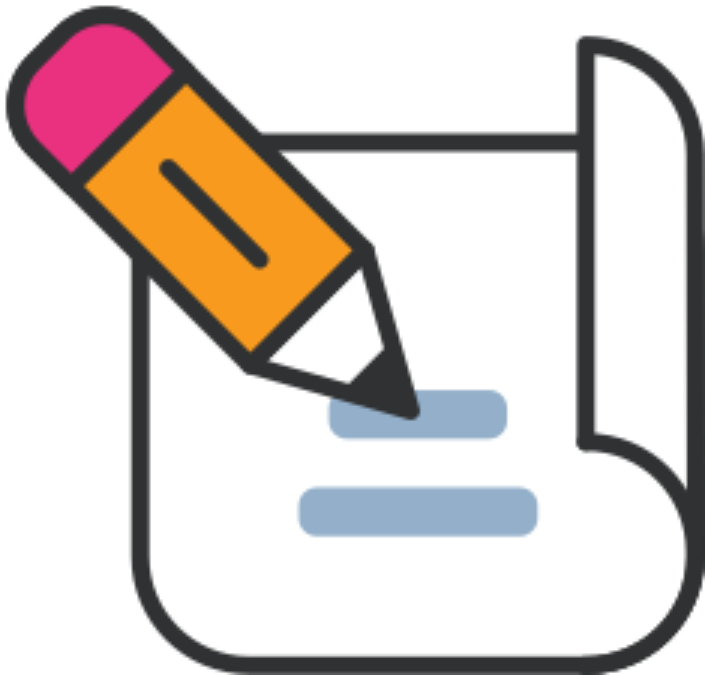 Luyện tập 6
Giải:
Giải:
Giải:
Ví dụ 9: Mực nước trong hồ chứa của nhà máy điện thuỷ triều thay đổi trong suốt một ngày do nước chảy ra (khi thuỷ triều xuống) và nước chảy vào (khi thuỷ triều lên) (Hình 2). Tốc độ thay đổi của mực nước trong hồ chứa được cho bởi hàm số
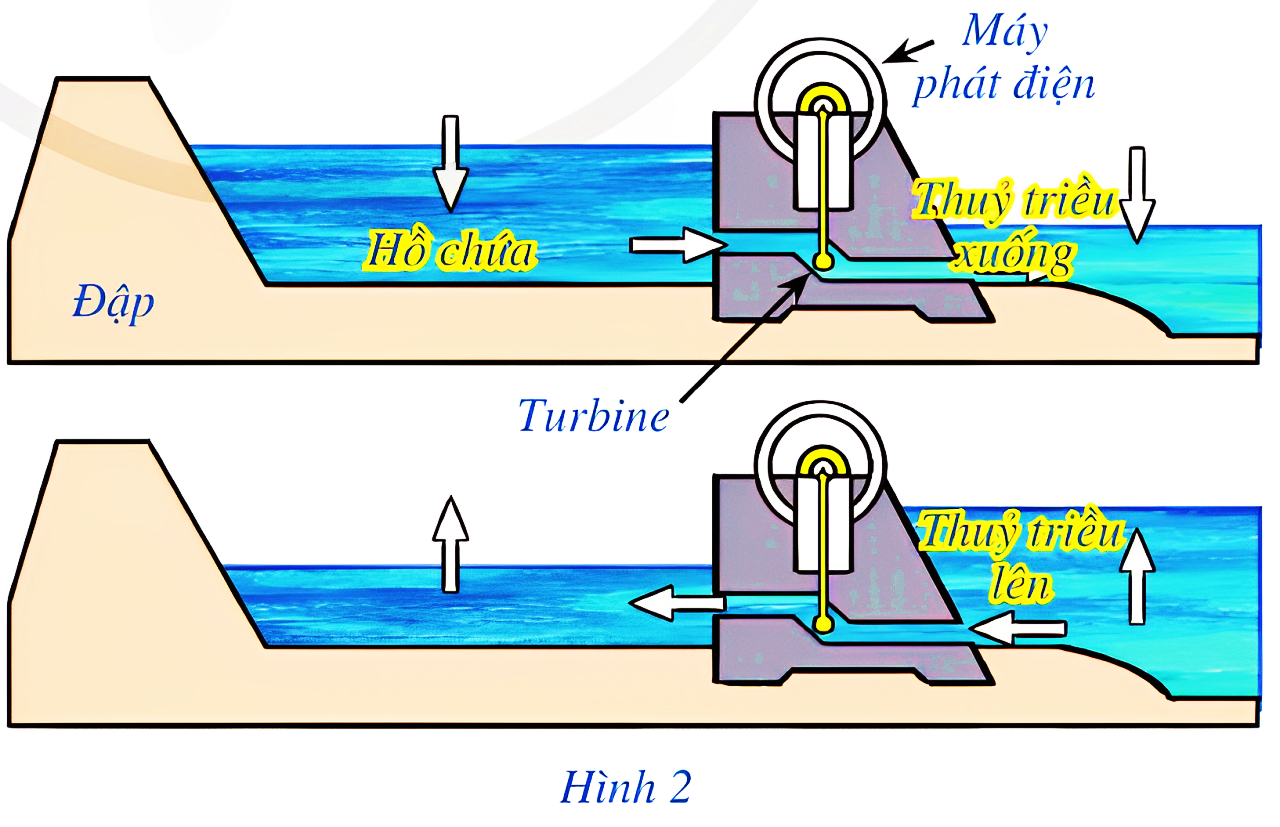 (Nguồn: A. Bigalke et al., Mathematik, Grundkurs ma-1, Cornelsen 2016).
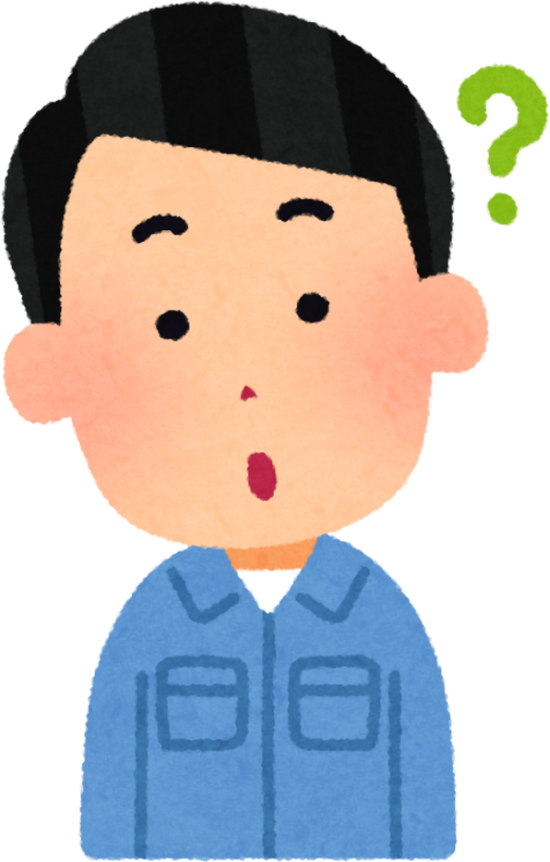 Giải:
Giải:
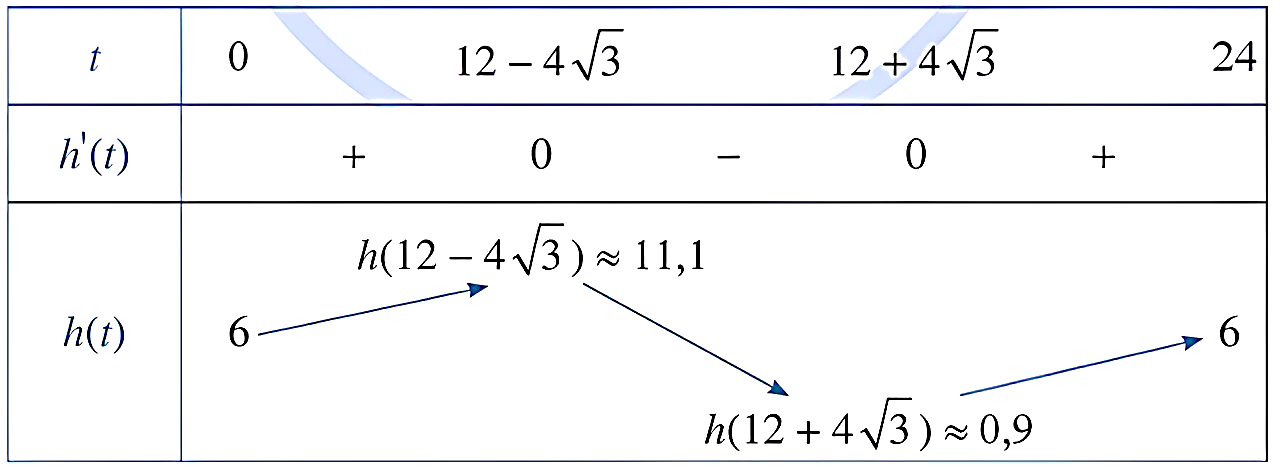 Giải:
Giải:
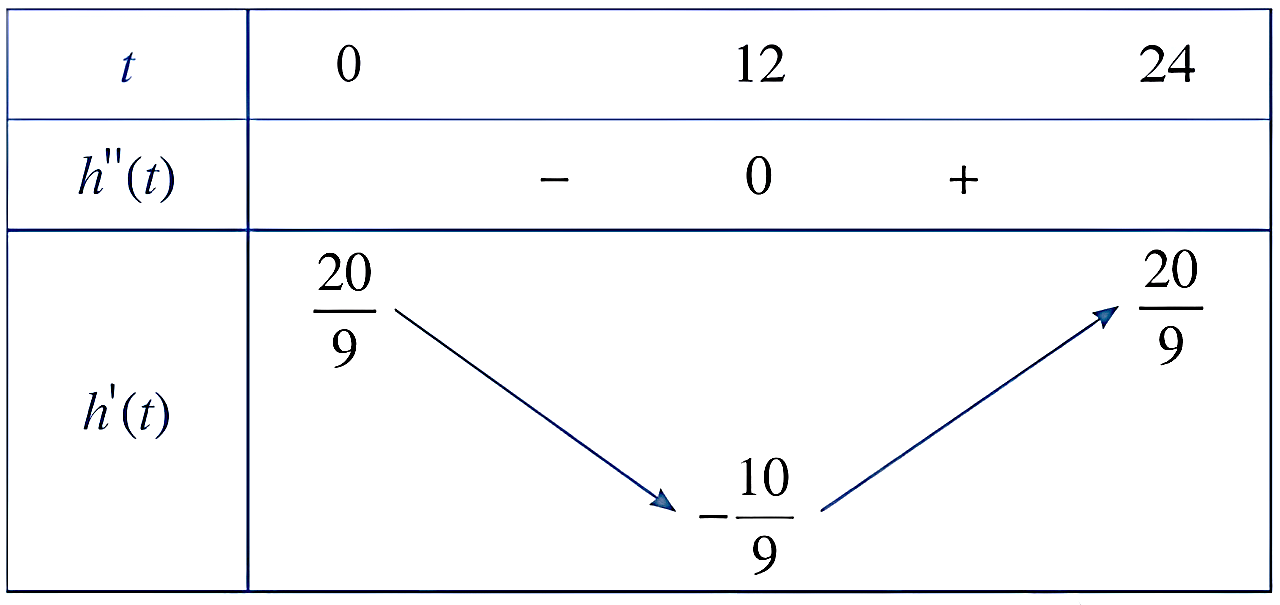 LUYỆN 
TẬP
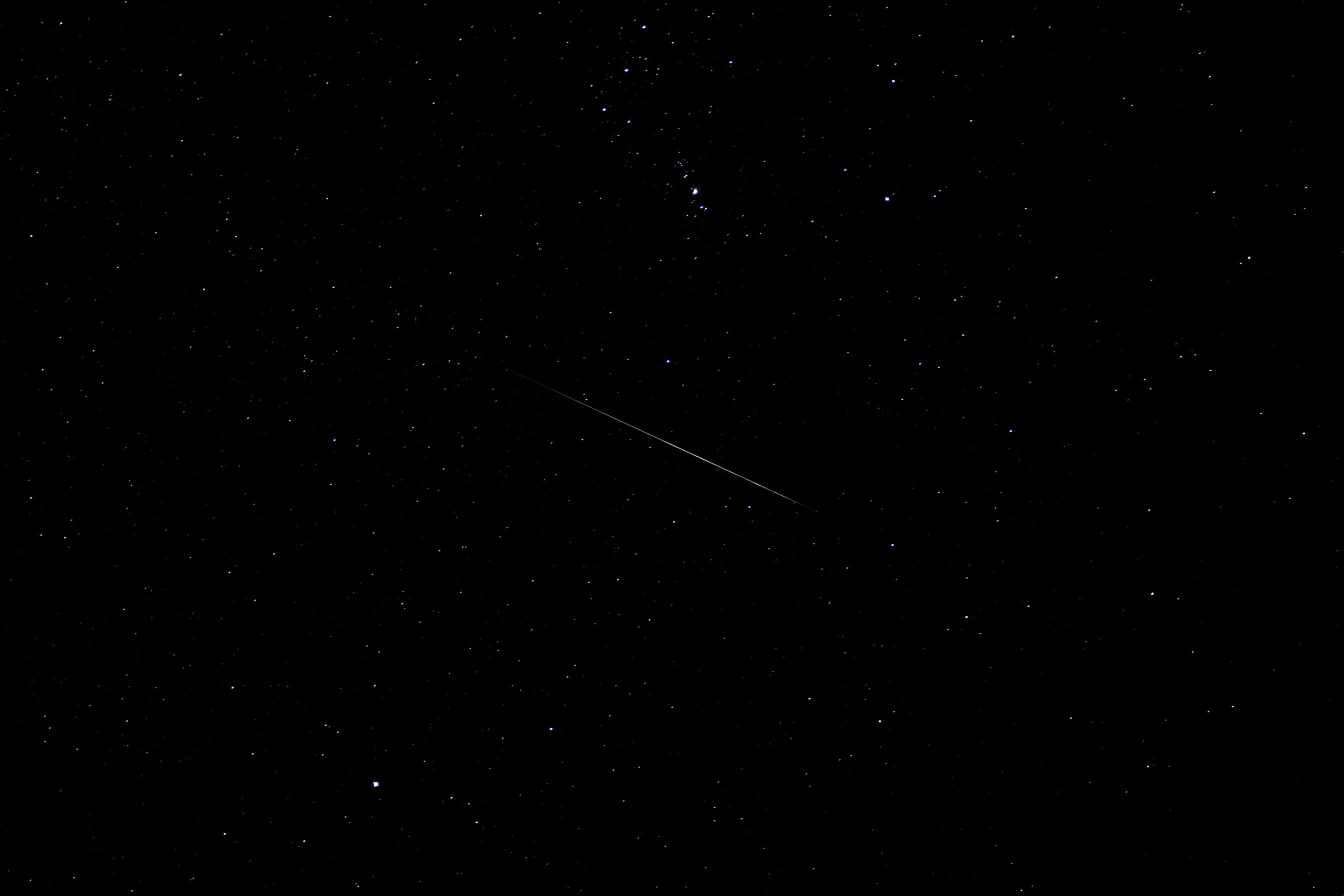 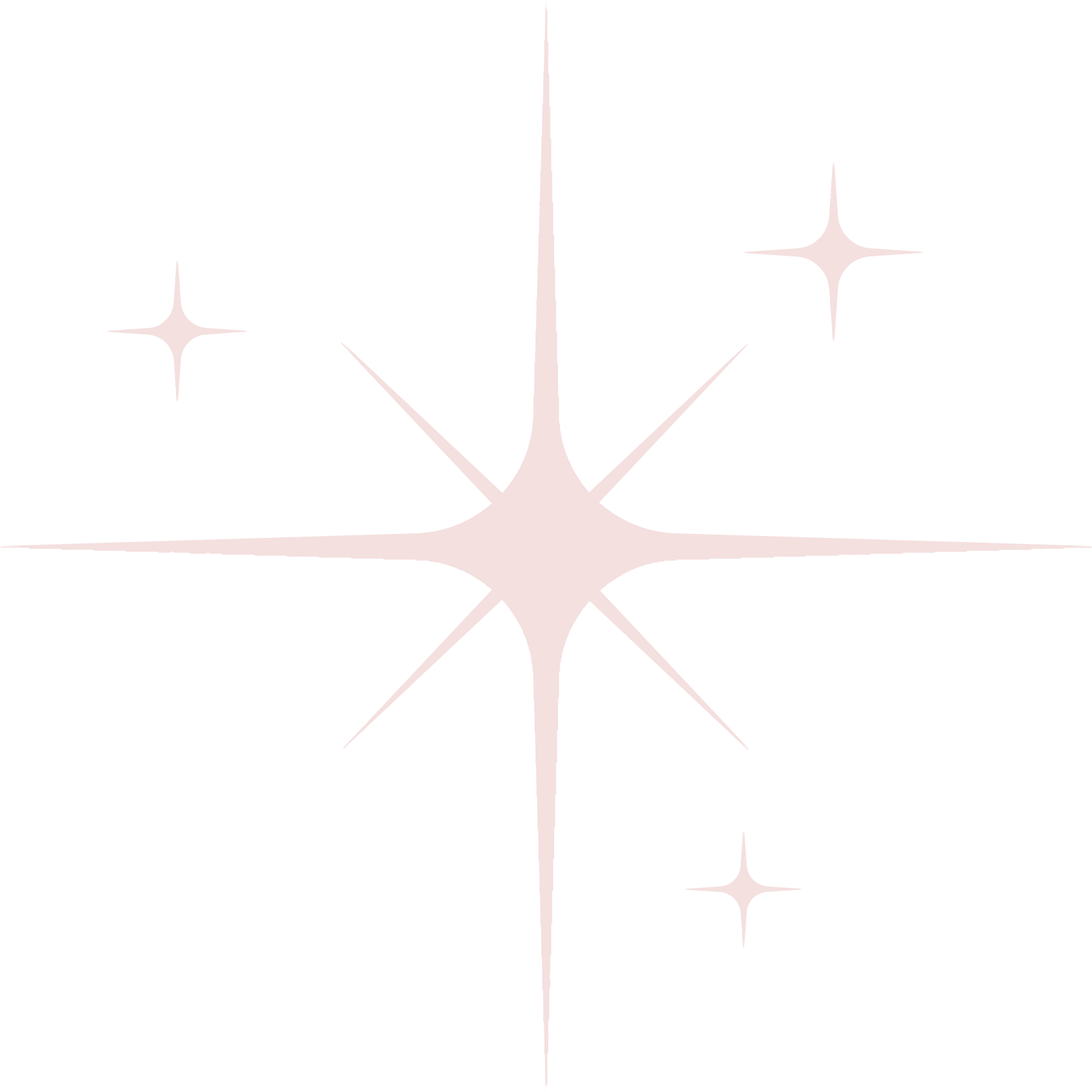 HÀNH TINH ÁNH SÁNG
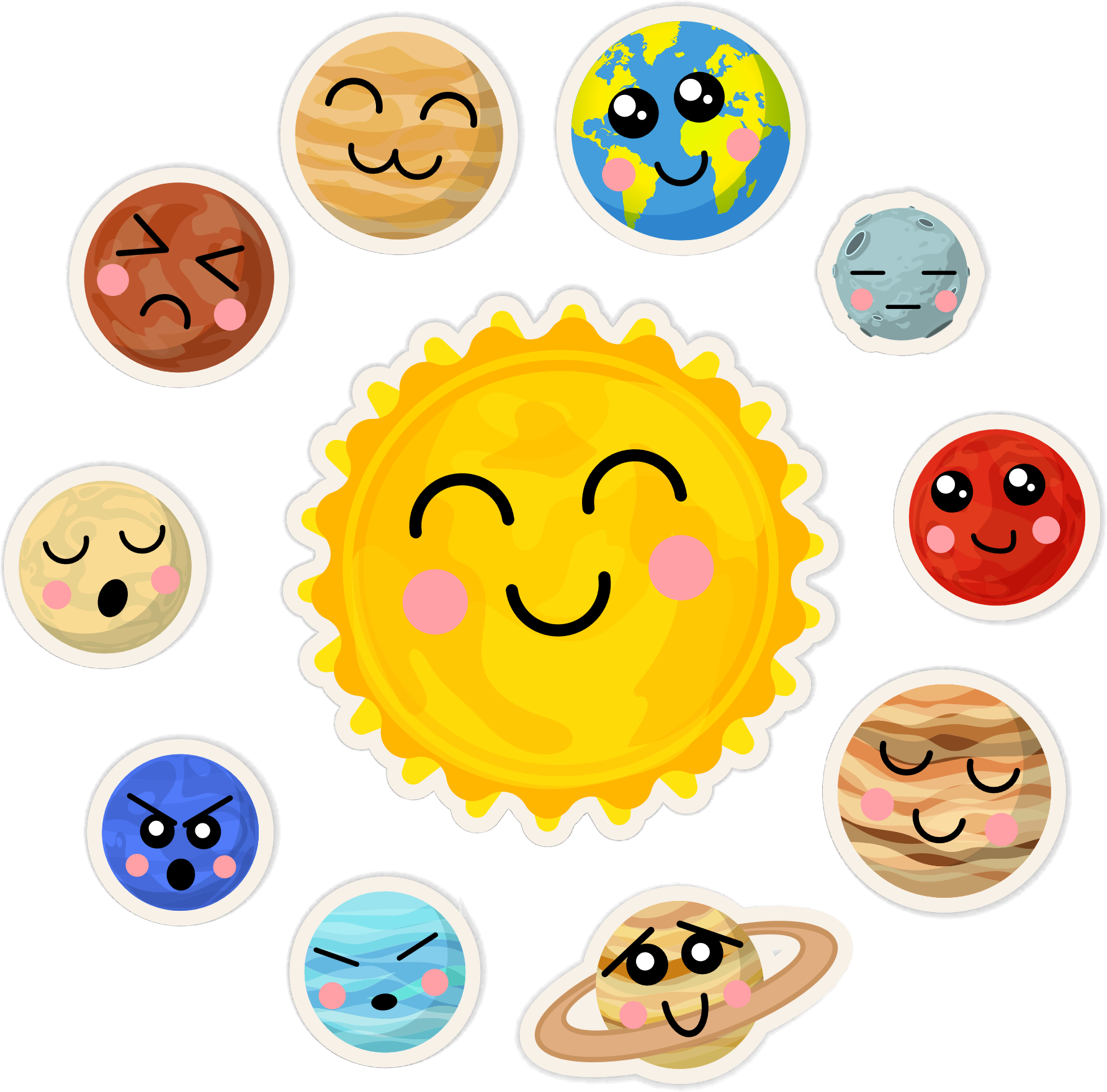 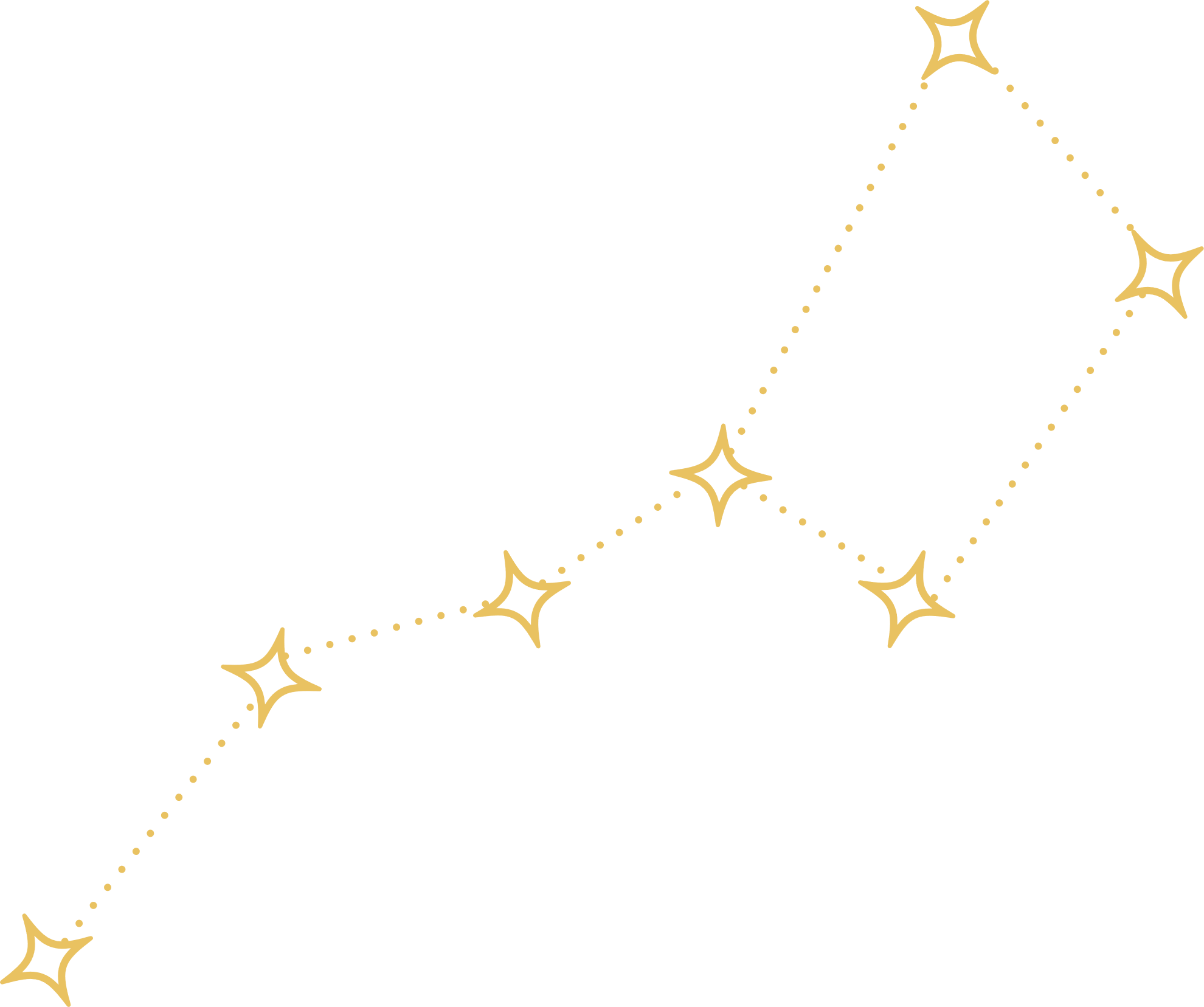 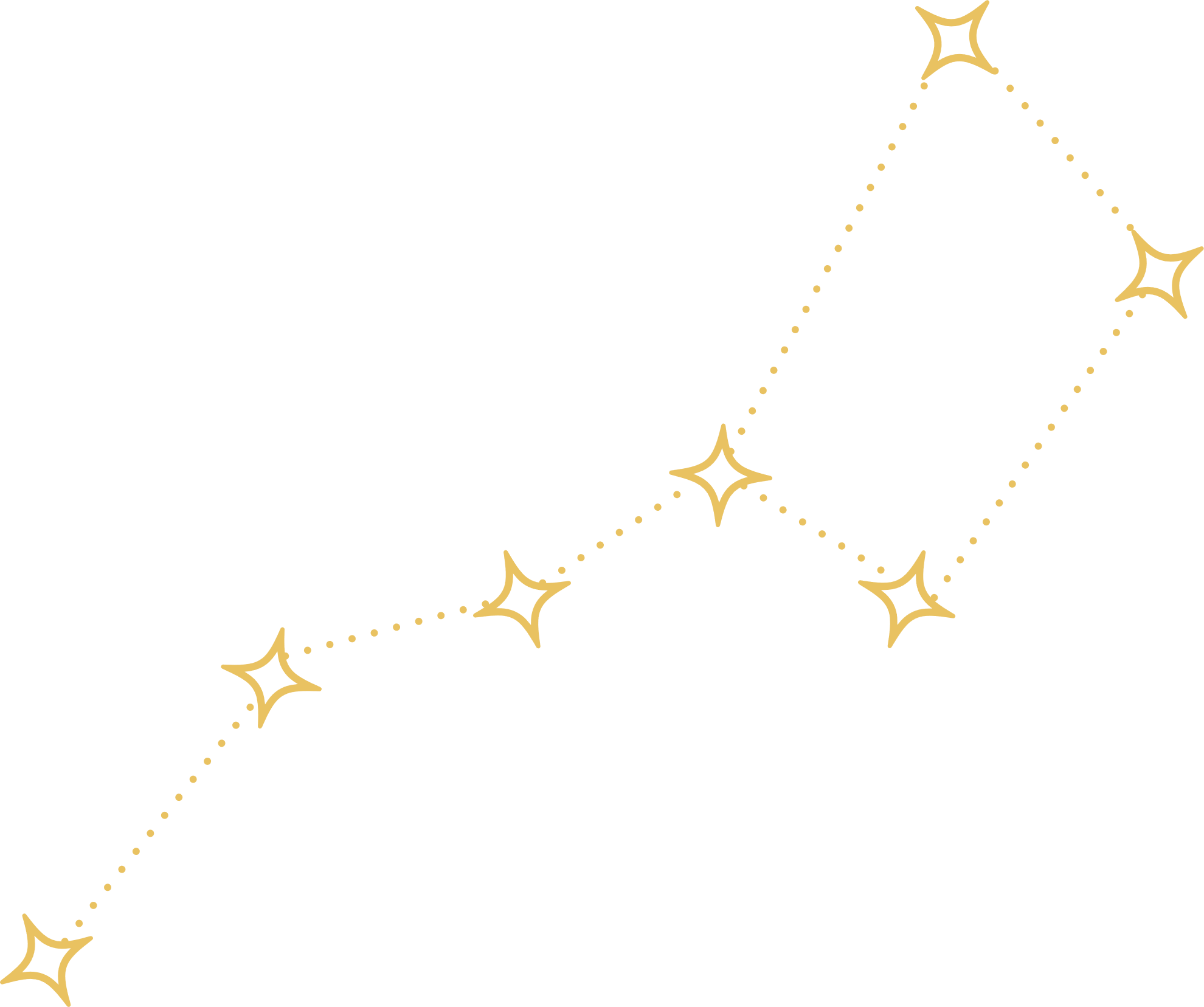 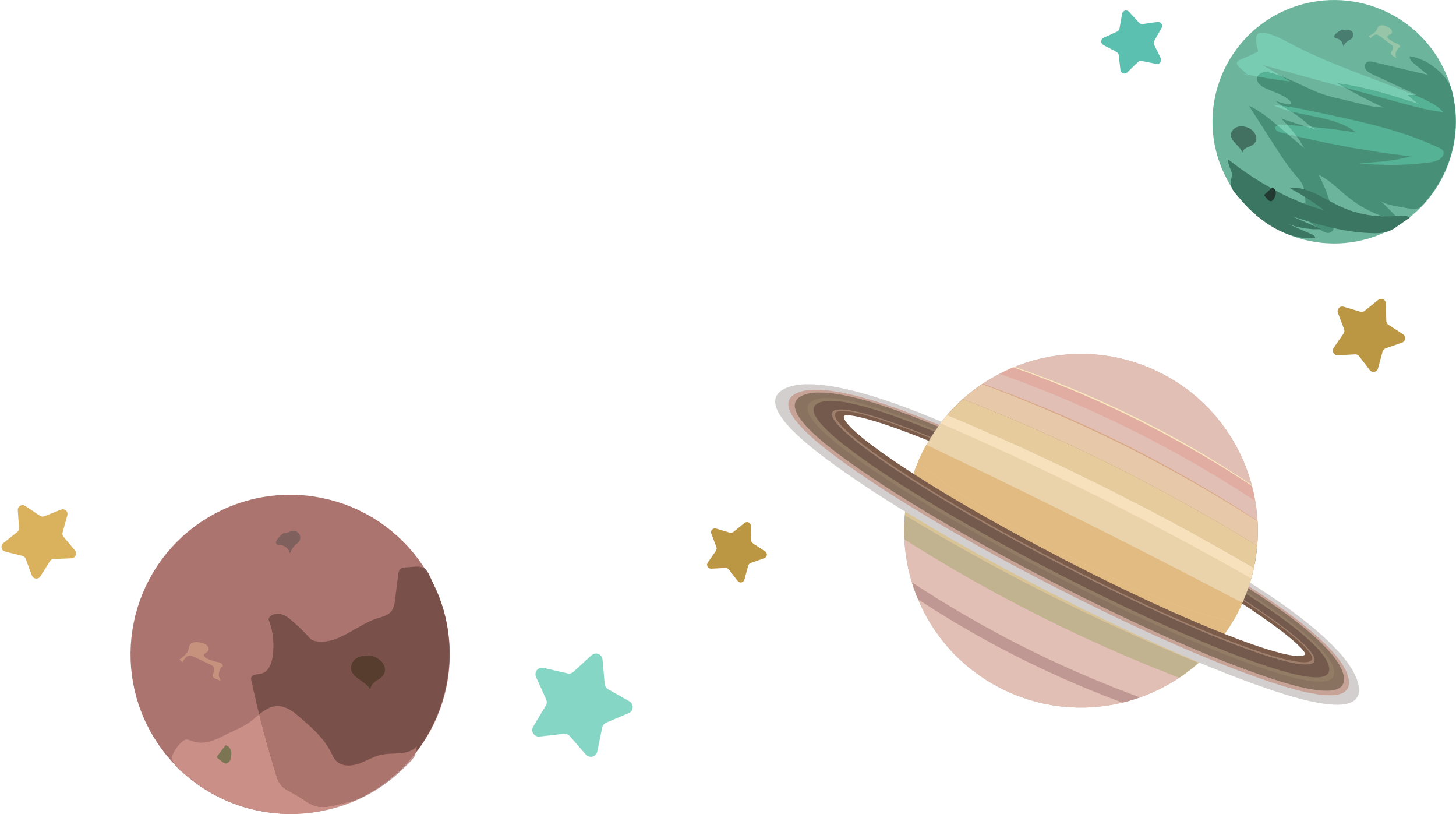 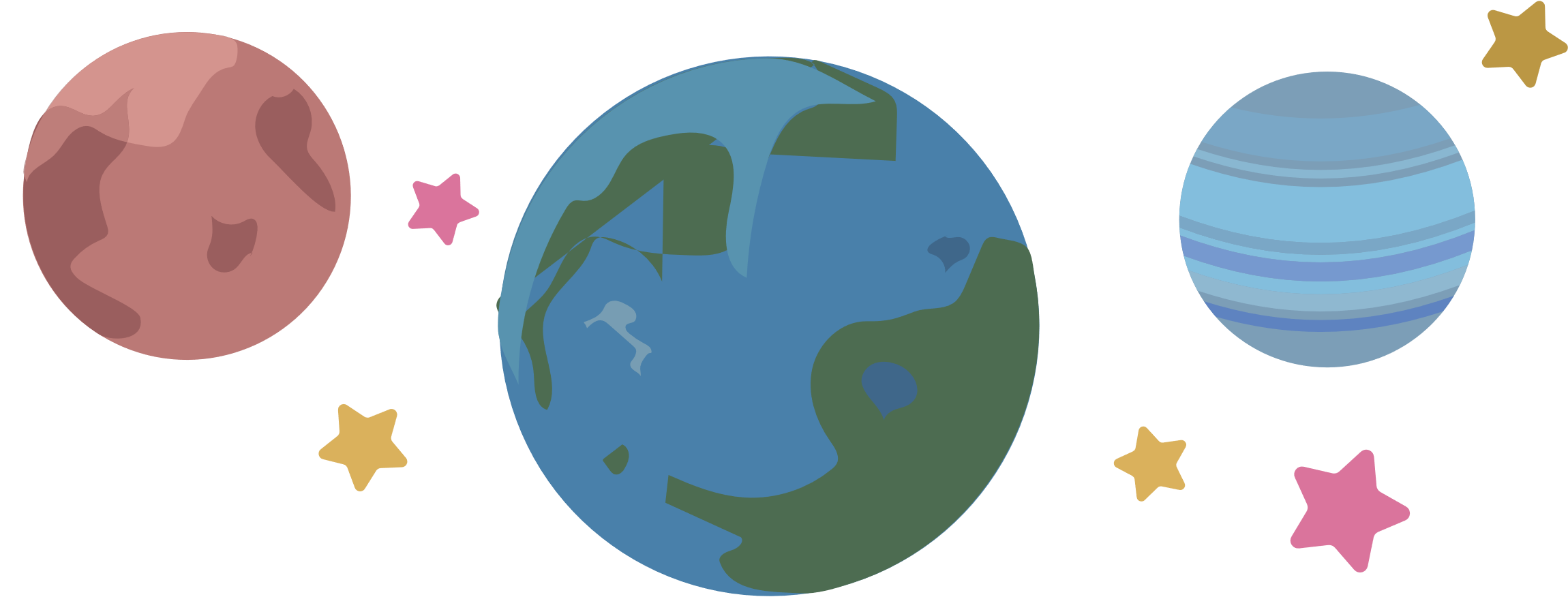 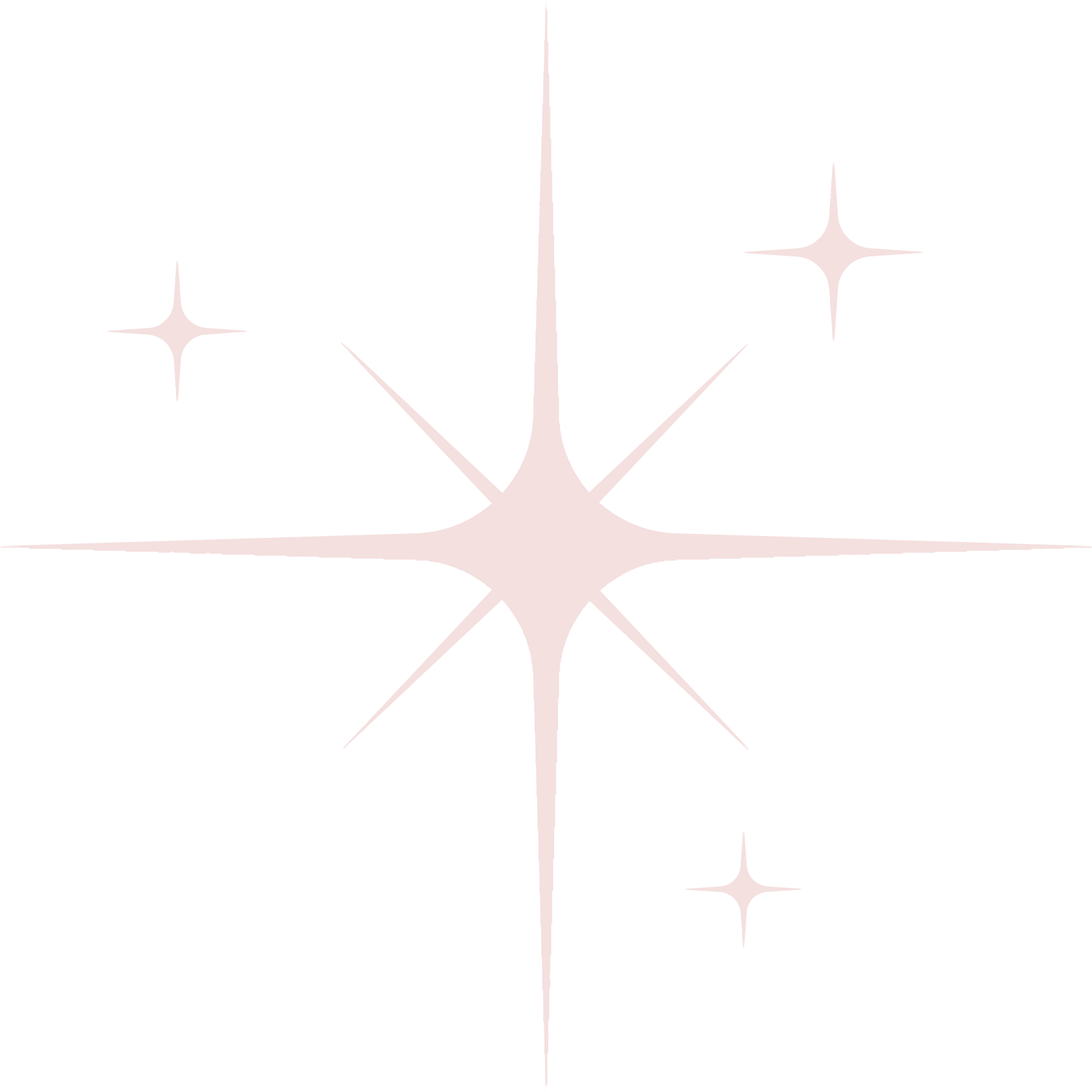 [Speaker Notes: HƯỚNG DẪN SỬ DỤNG TRƯỚC KHI DÙNG
Slide 4: 
Nhấn lần 1 vào từng hành tinh để chuyển sang slide câu hỏi.
Sau khi quay trở lại:
Nếu học sinh trả lời đúng, nhấn lần 2 vào từng hành tinh để biến mất.
Nếu học sinh trả lời sai, không nhấn gì cả.
Thực hiện cho đến khi hết câu hỏi.
Nhấn vào nút nguồn màu vàng để chuyển sang slide 13.
Từ slide 5 đến slide 12, sau khi học sinh trả lời xong, nhấn vào Mặt Trời để quay lại slide bảng câu hỏi (slide 4)]
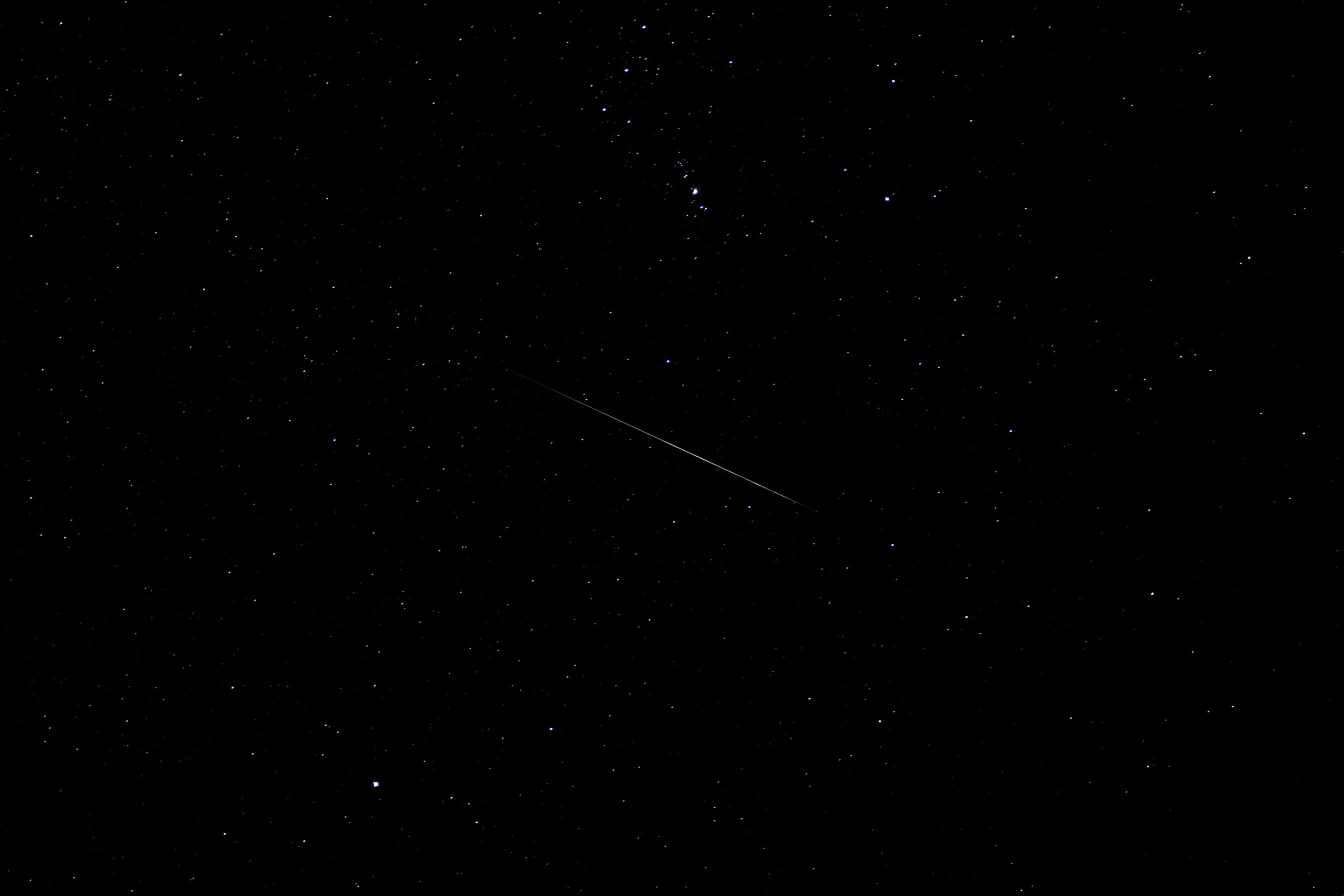 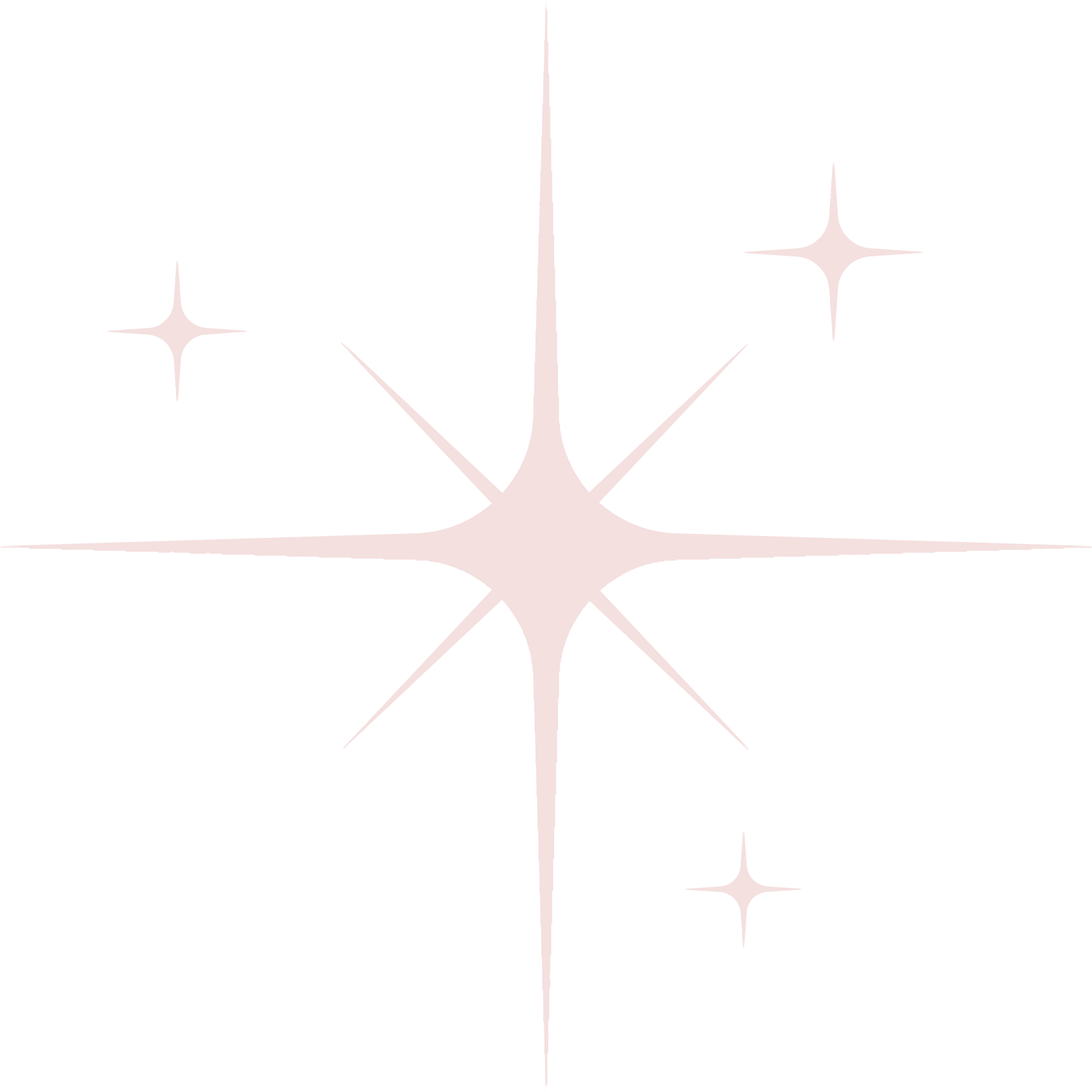 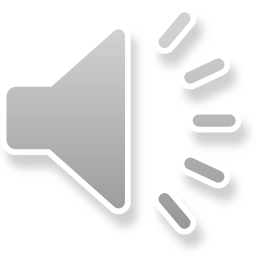 Các hành tinh trong hệ Mặt Trời của chúng mình đang bị một thế lực bóng tối hút mất năng lượng và ánh sáng. Các bạn hãy giúp chúng mình tìm lại năng lượng và ánh sáng bằng cách trả lời đúng các câu hỏi đang ấn giấu trong mỗi hành tinh nhé!!!
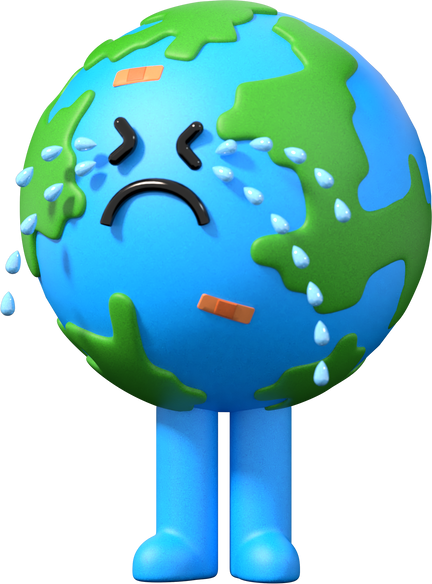 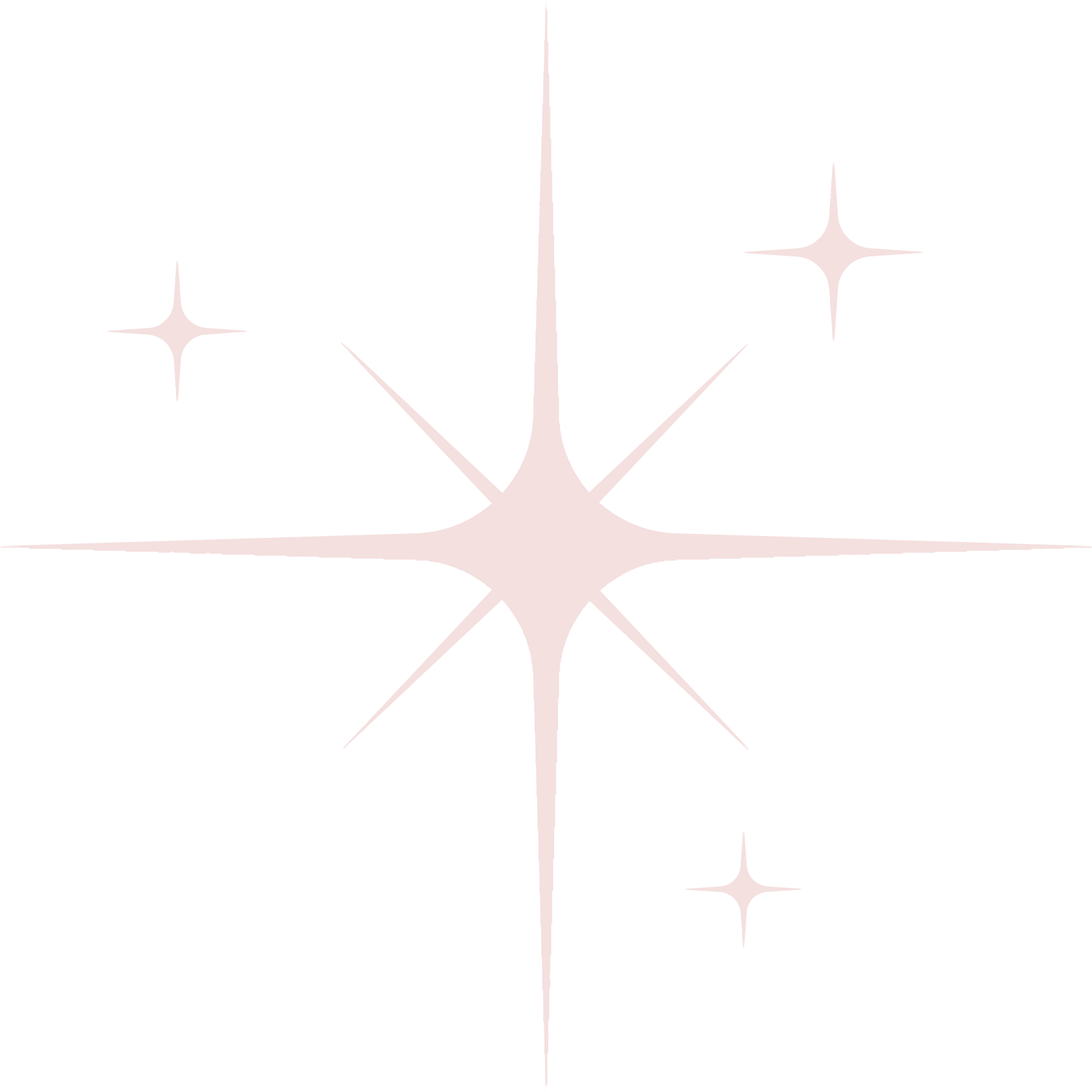 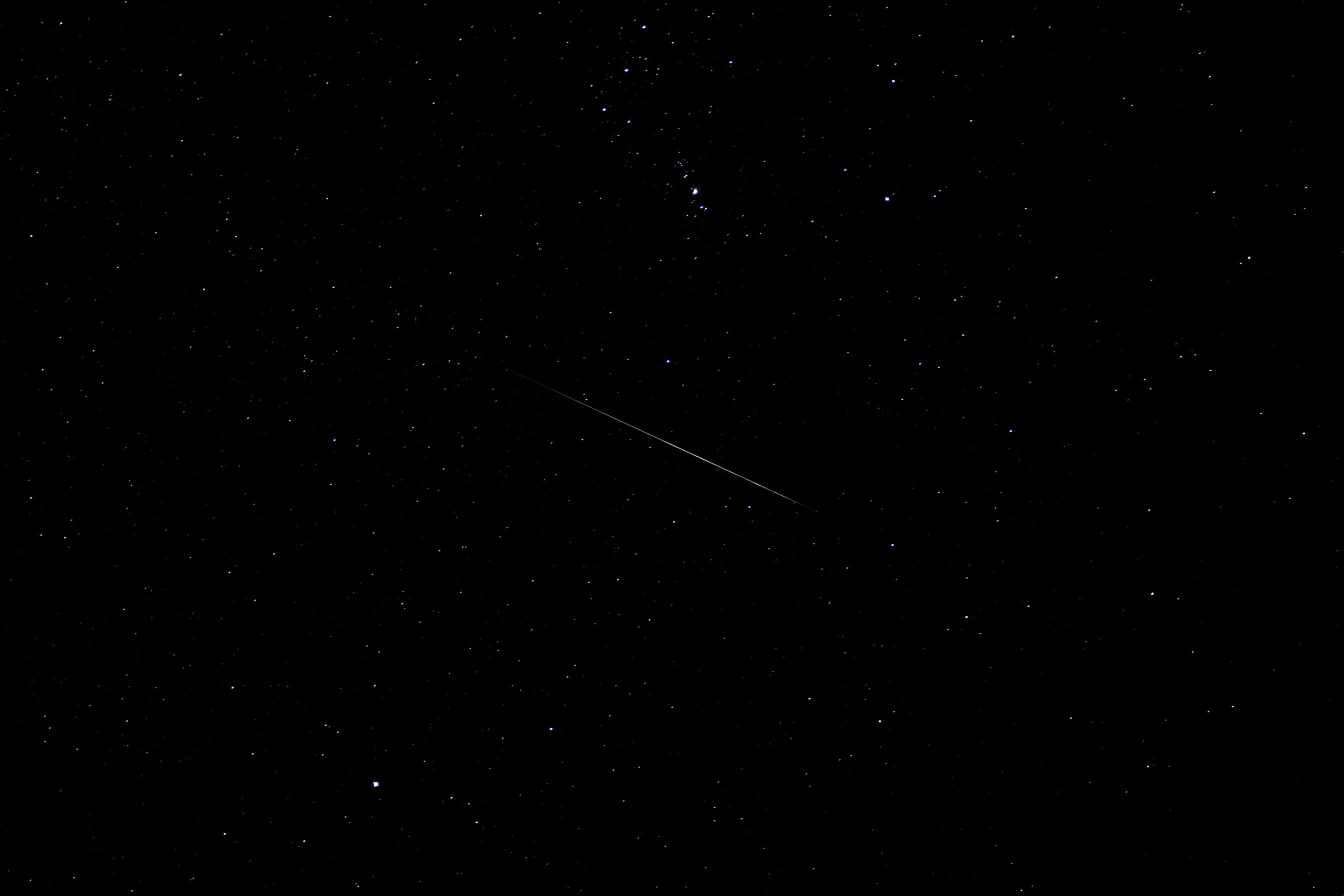 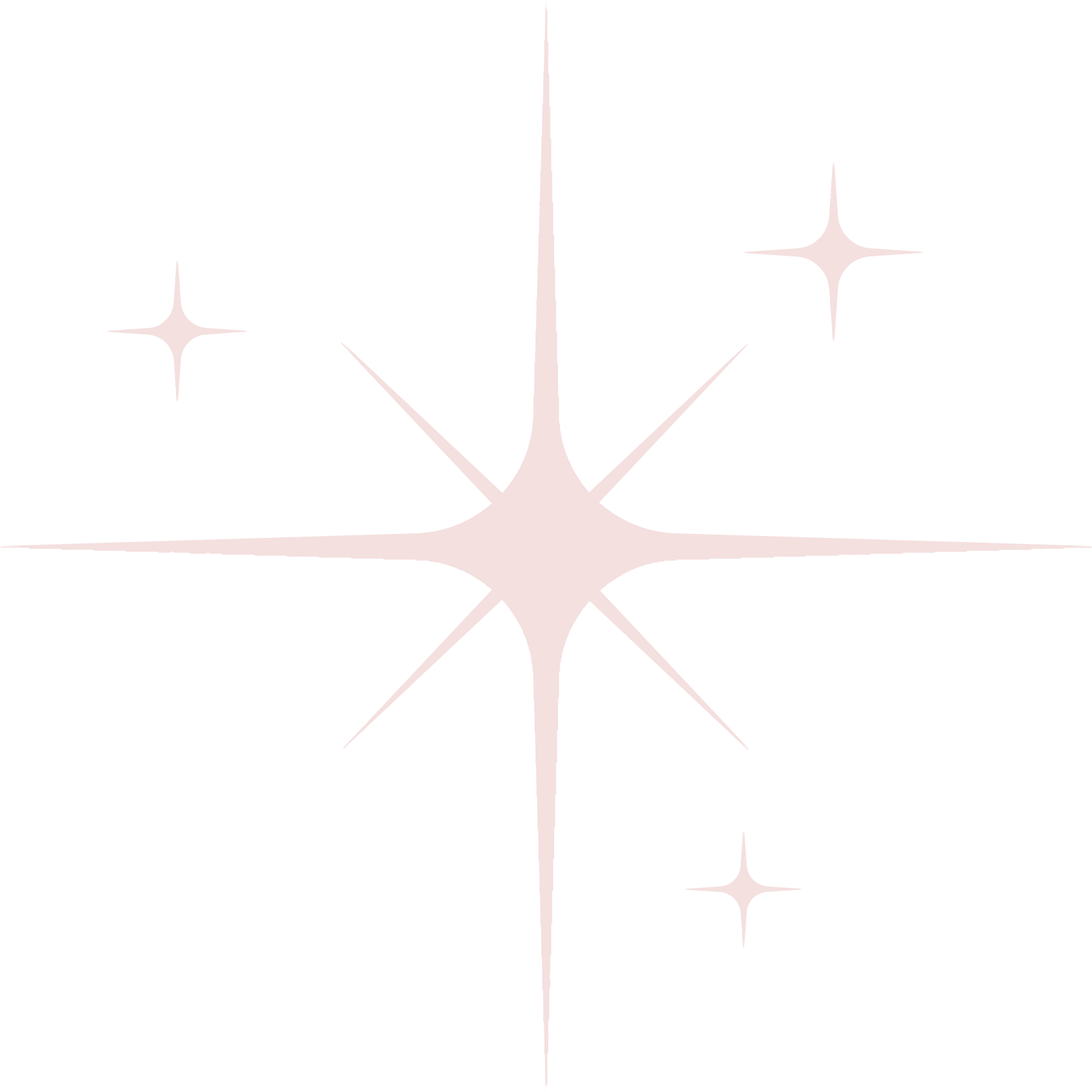 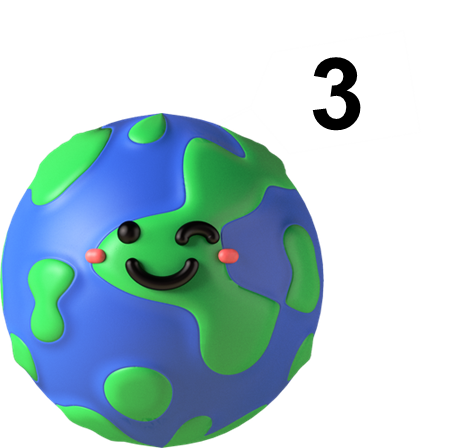 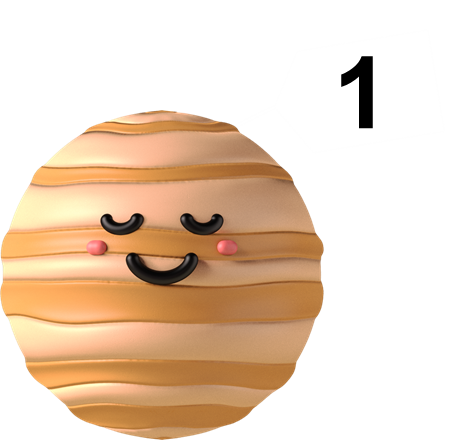 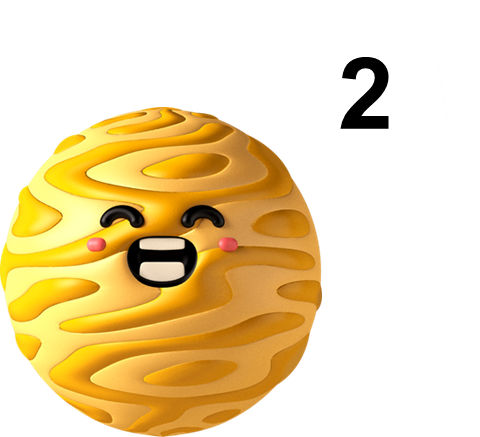 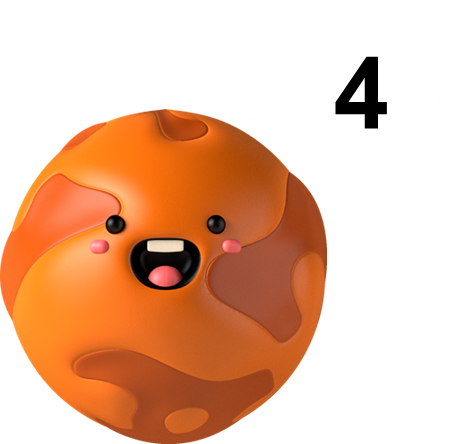 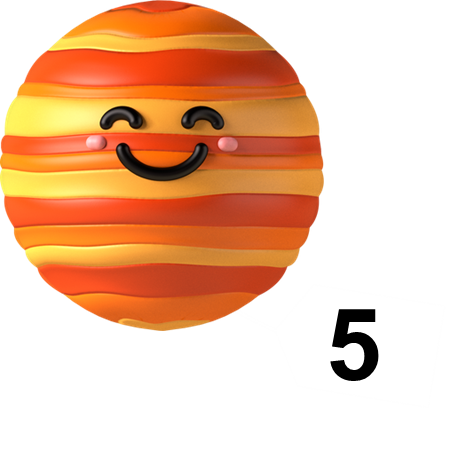 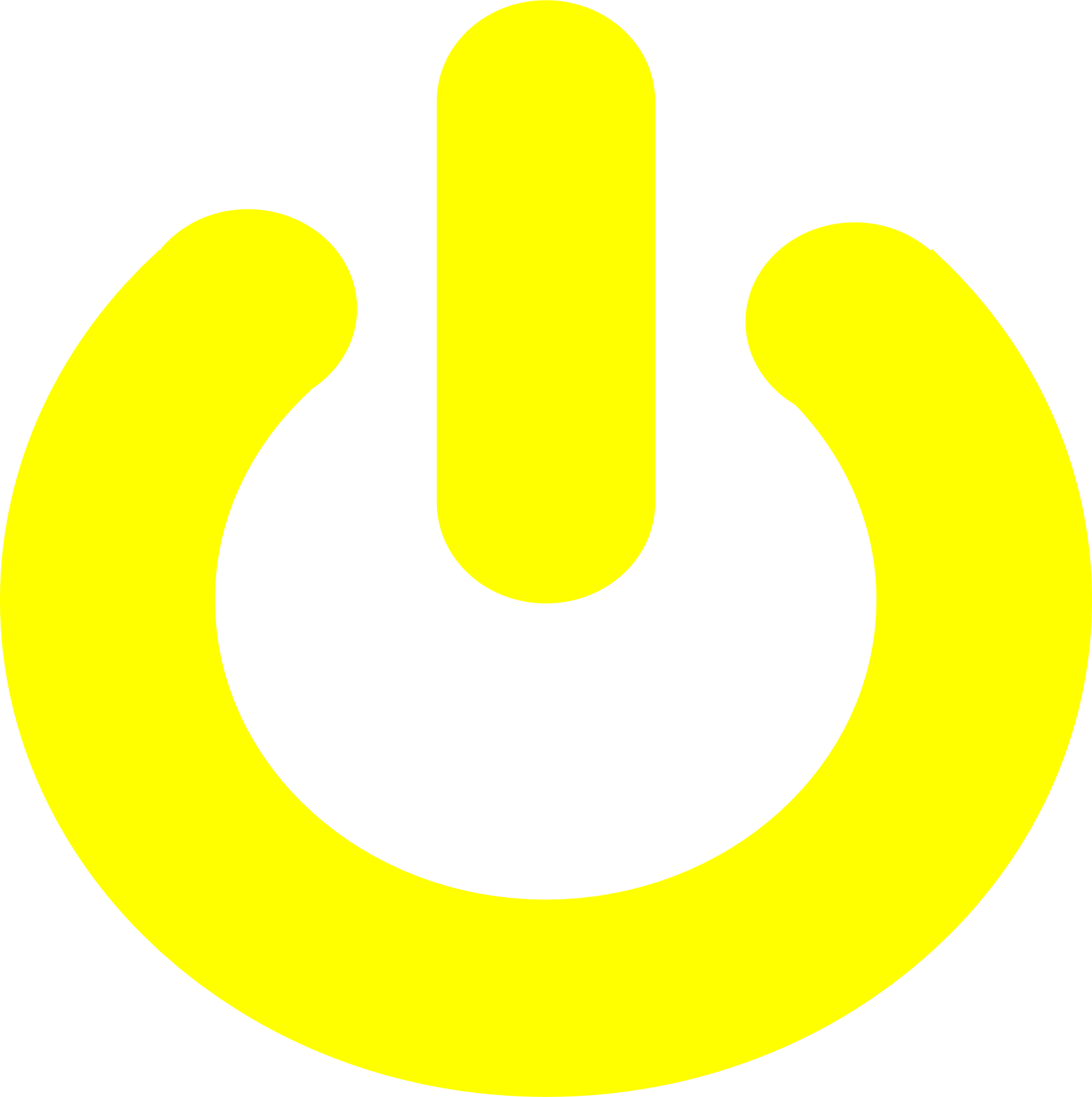 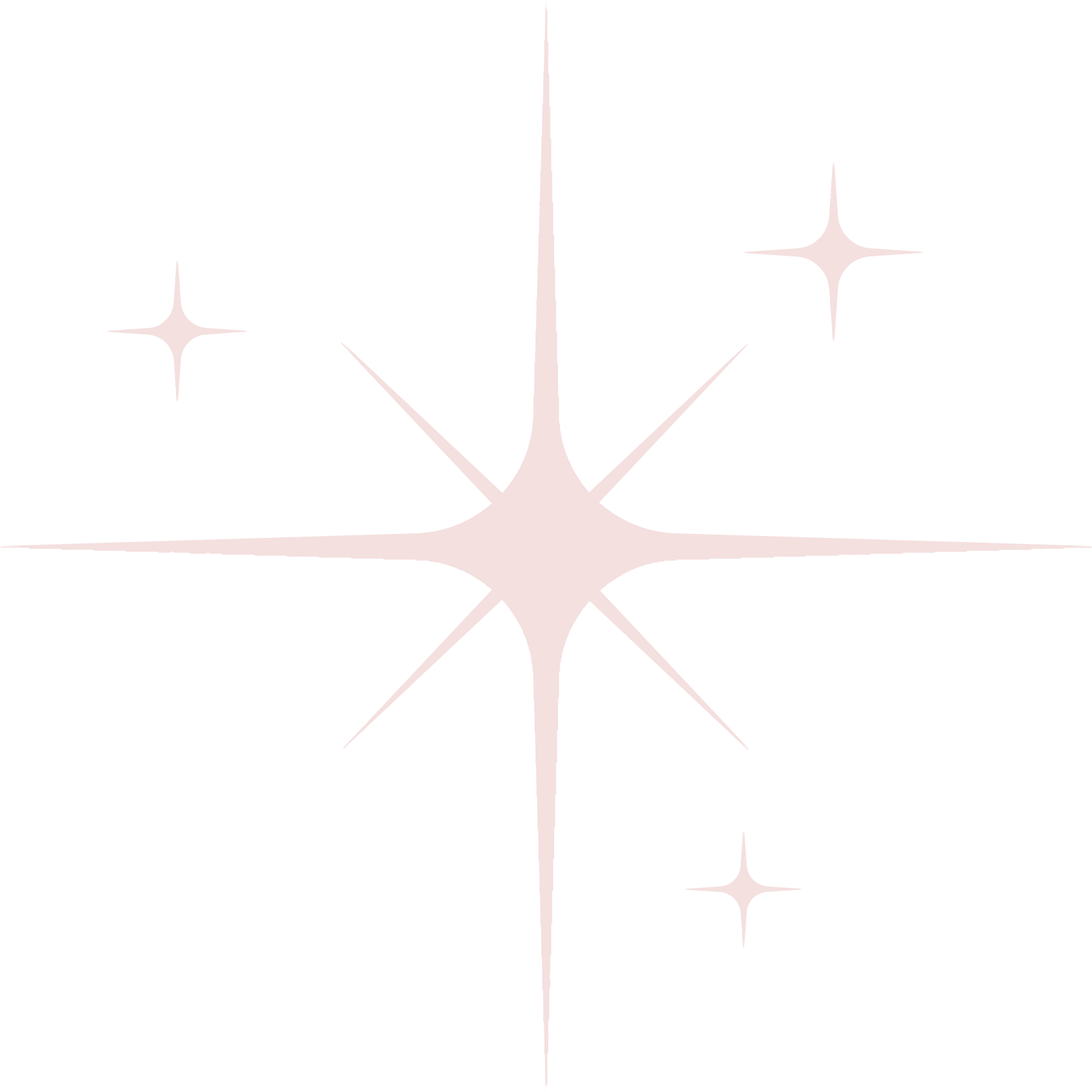 [Speaker Notes: Nhấn lần 1 vào từng hành tinh để chuyển sang slide câu hỏi.
Sau khi quay trở lại:
Nếu học sinh trả lời đúng, nhấn lần 2 vào từng hành tinh để biến mất.
Nếu học sinh trả lời sai, không nhấn gì cả.
Thực hiện cho đến khi hết câu hỏi.
Nhấn vào nút nguồn màu vàng để chuyển sang slide 13.]
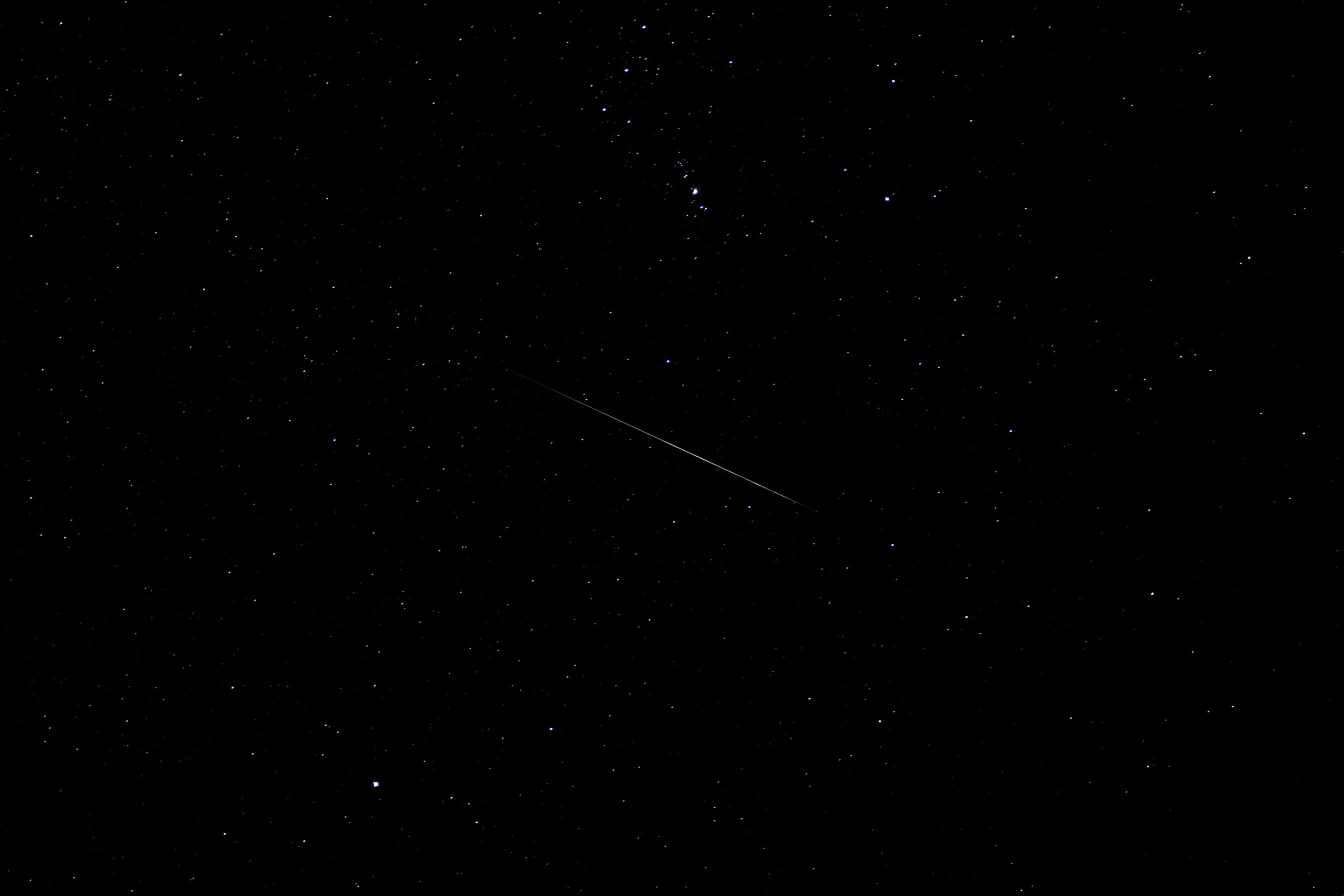 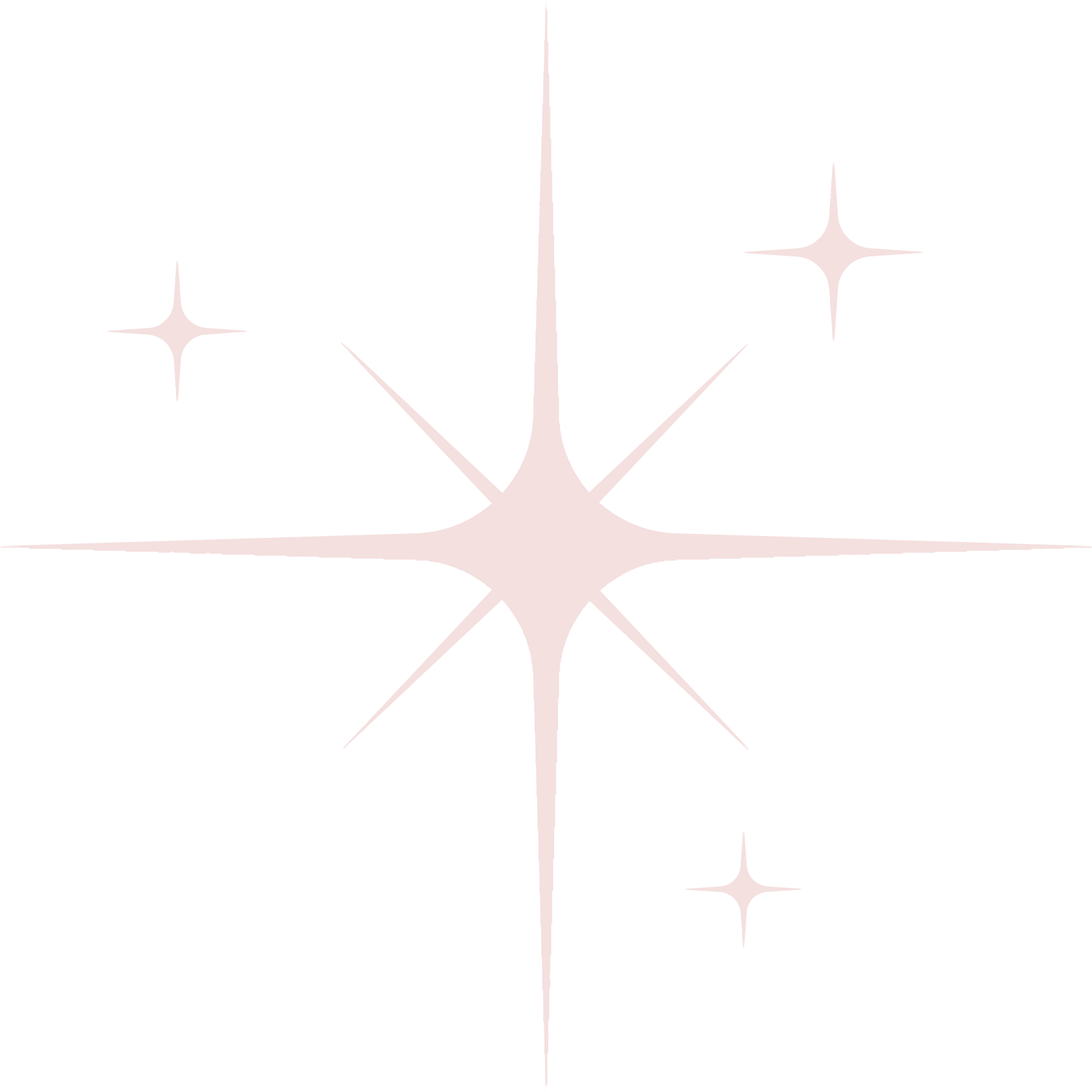 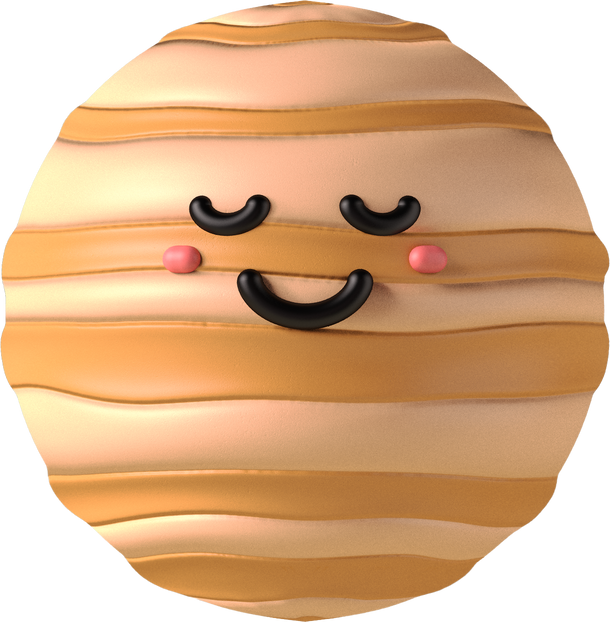 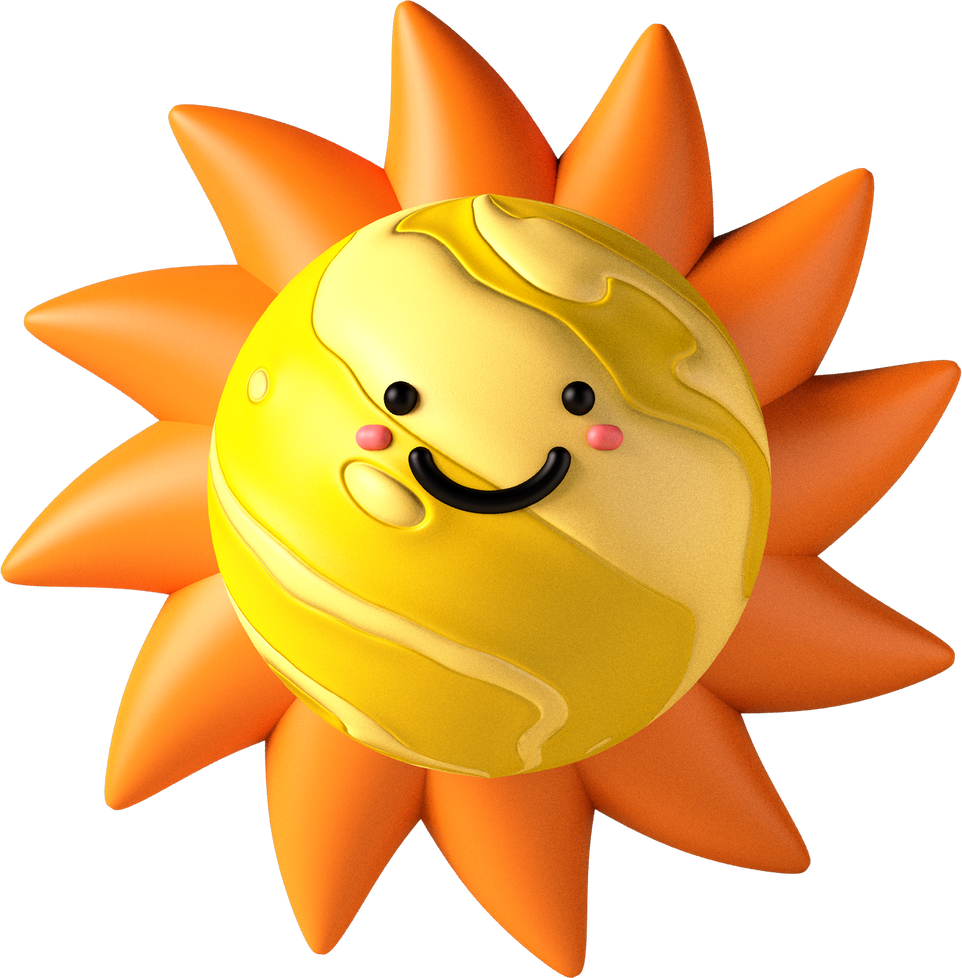 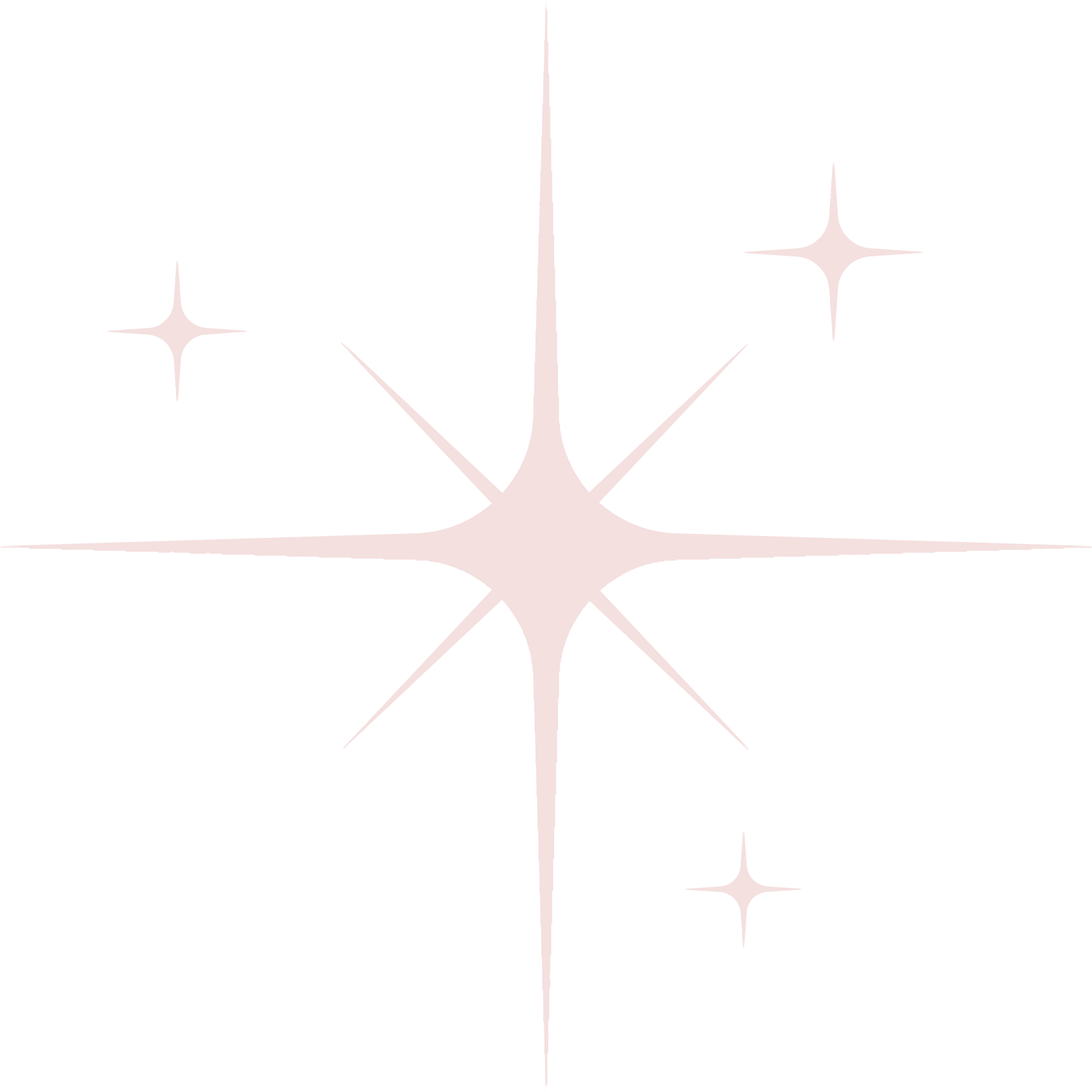 [Speaker Notes: - Nhấn vào Mặt Trời để quay lại slide bảng câu hỏi (slide 4)]
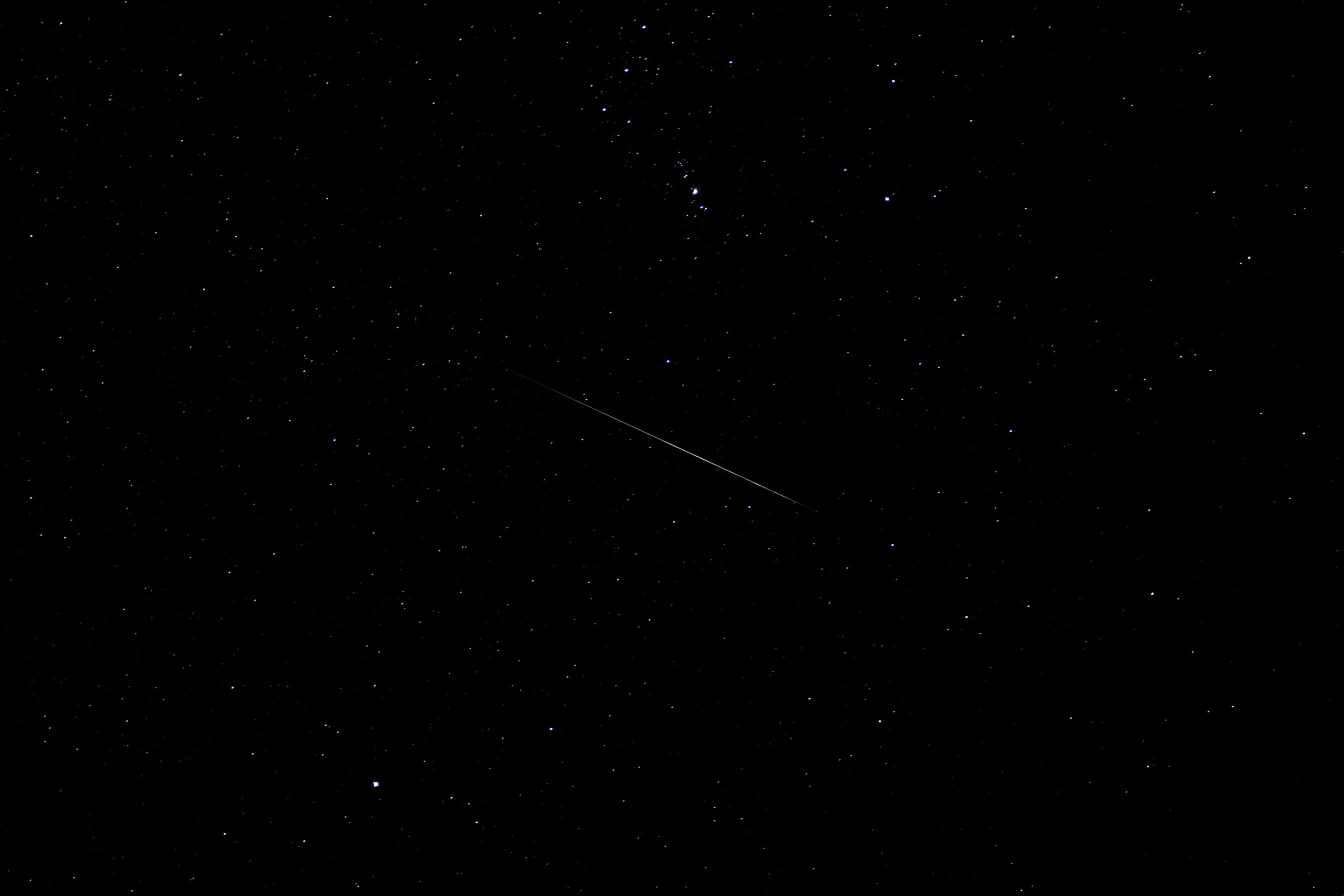 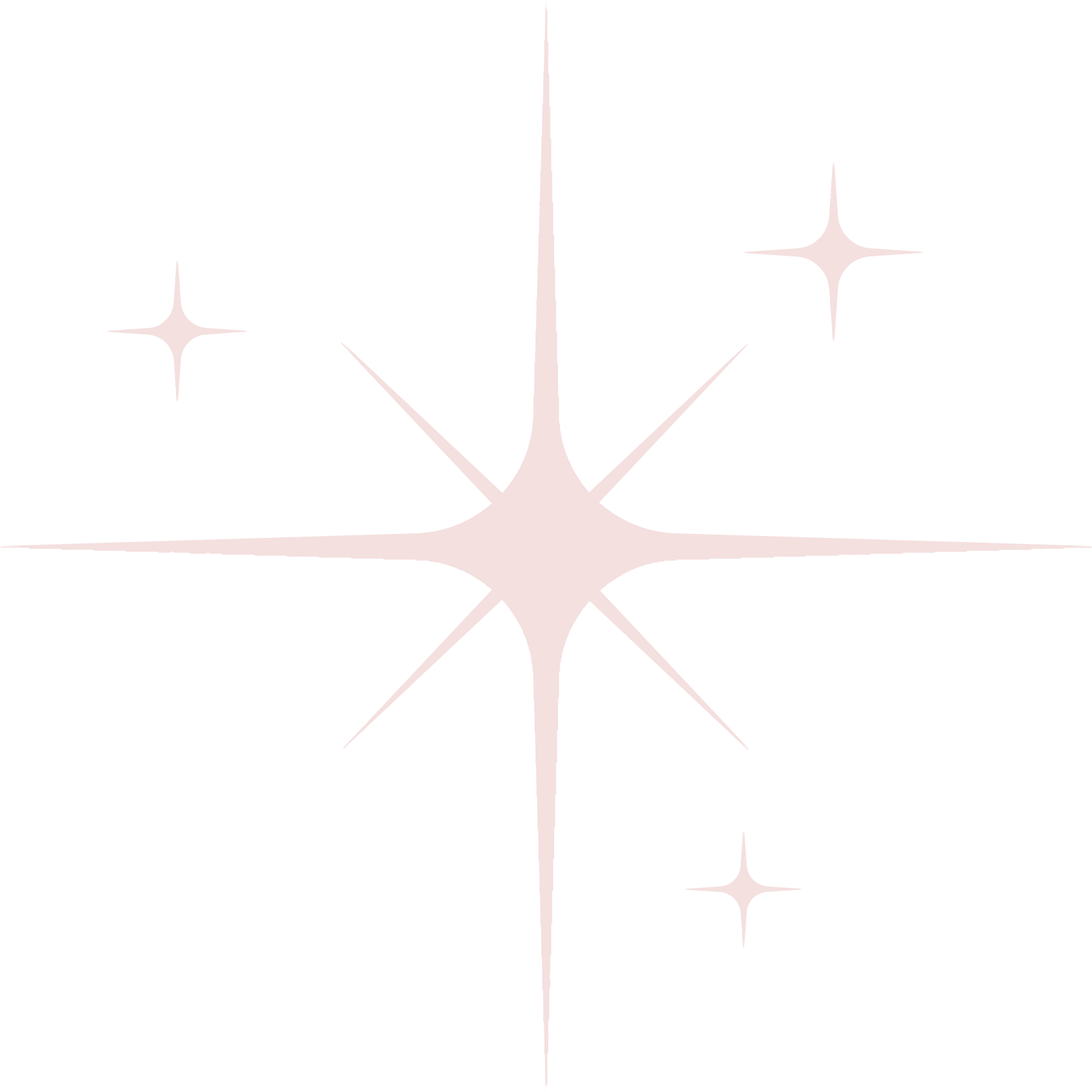 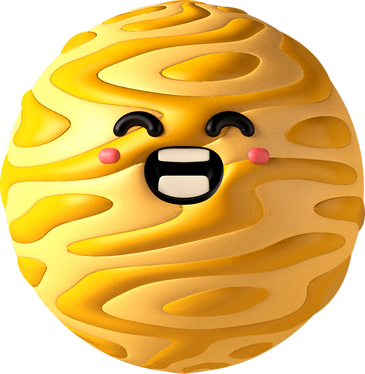 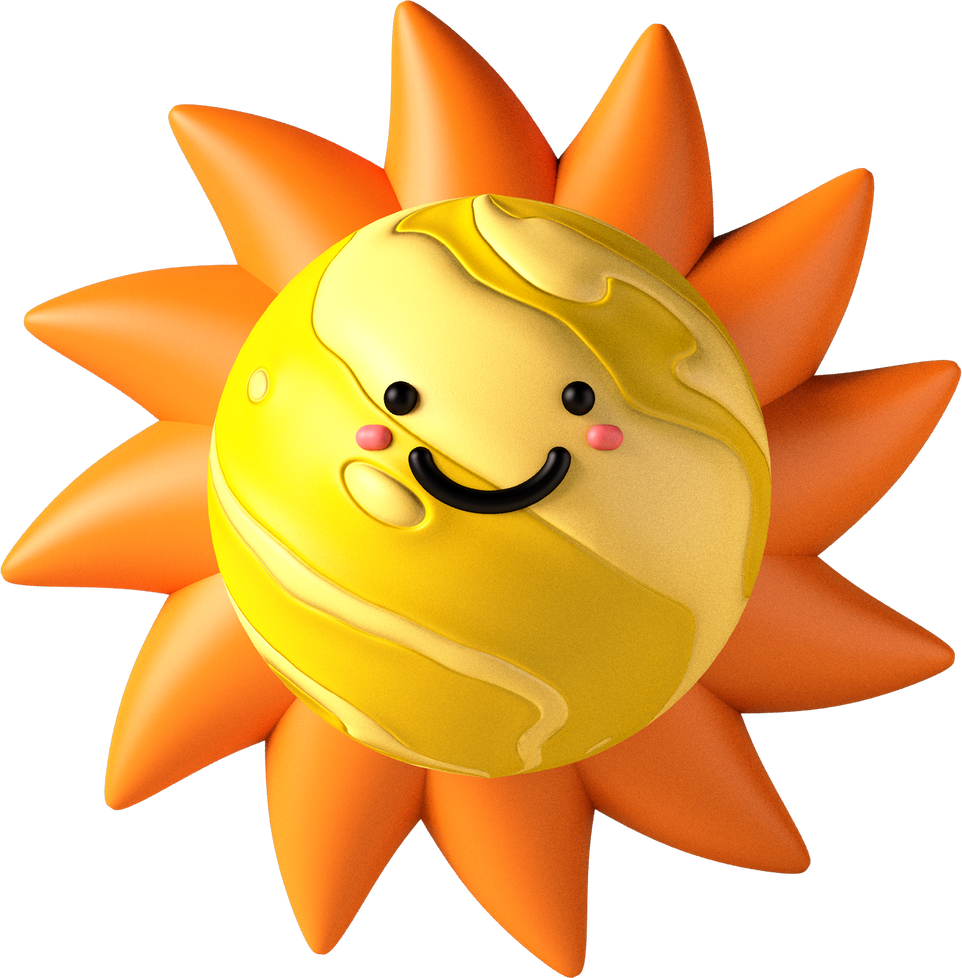 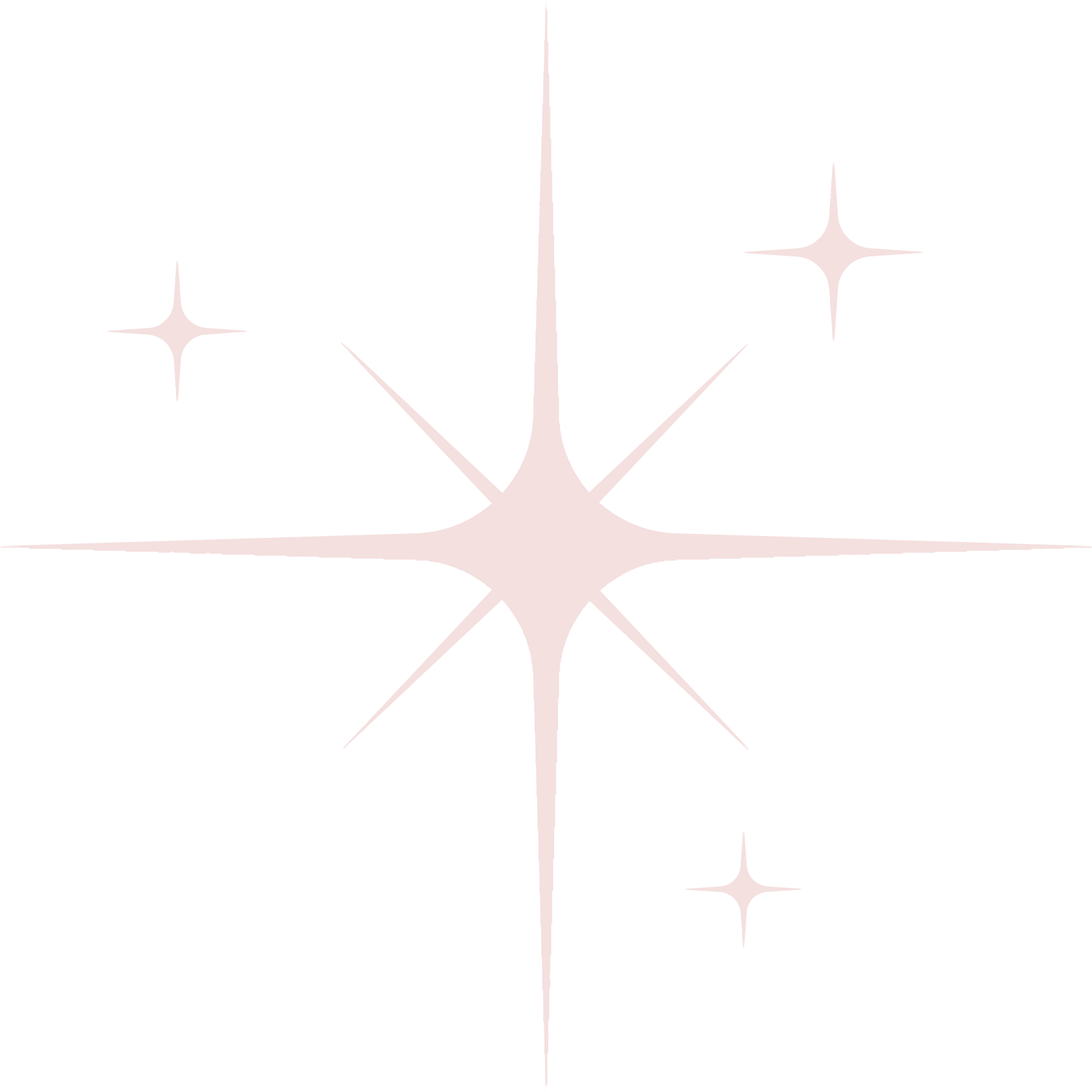 [Speaker Notes: - Nhấn vào Mặt Trời để quay lại slide bảng câu hỏi (slide 4)]
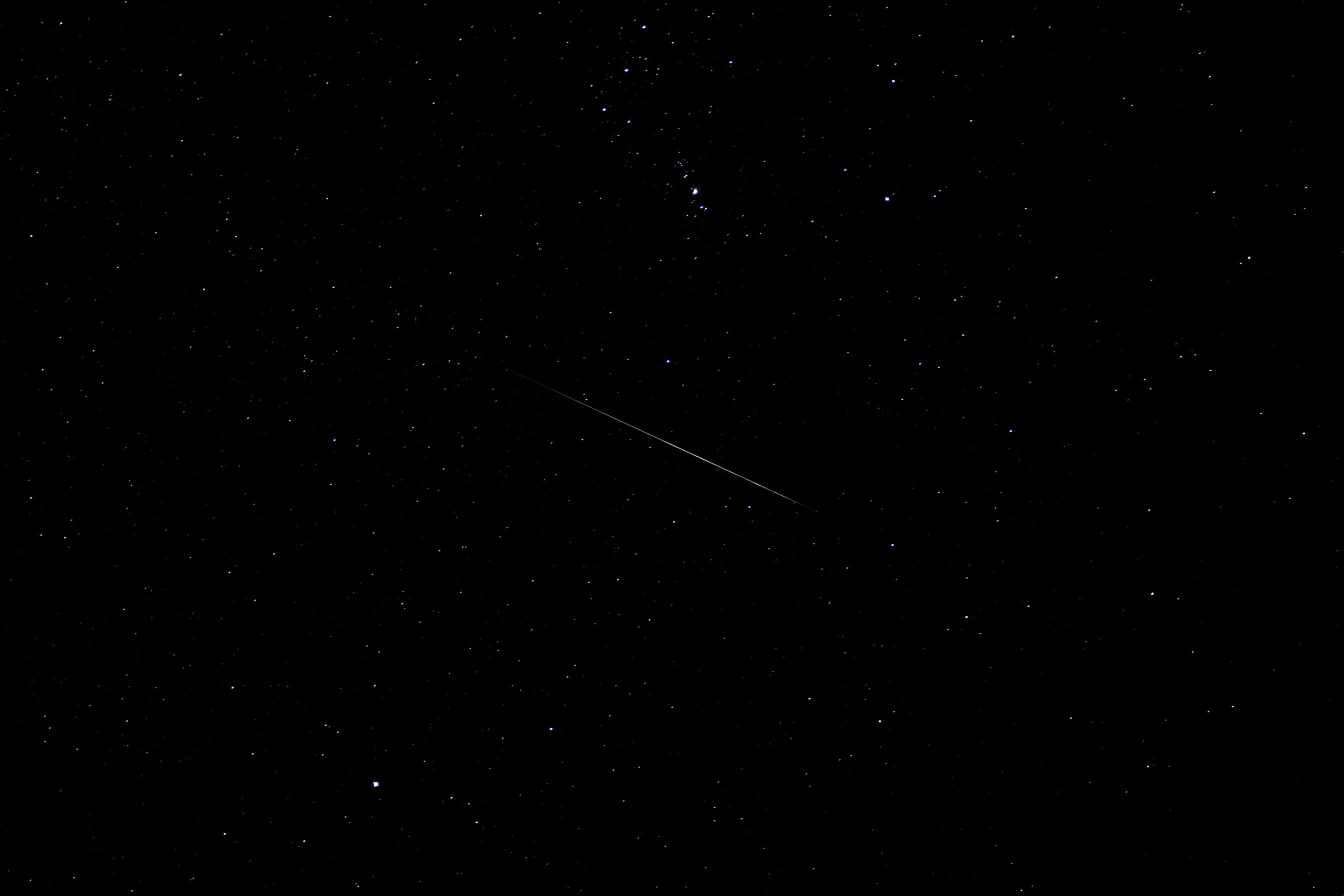 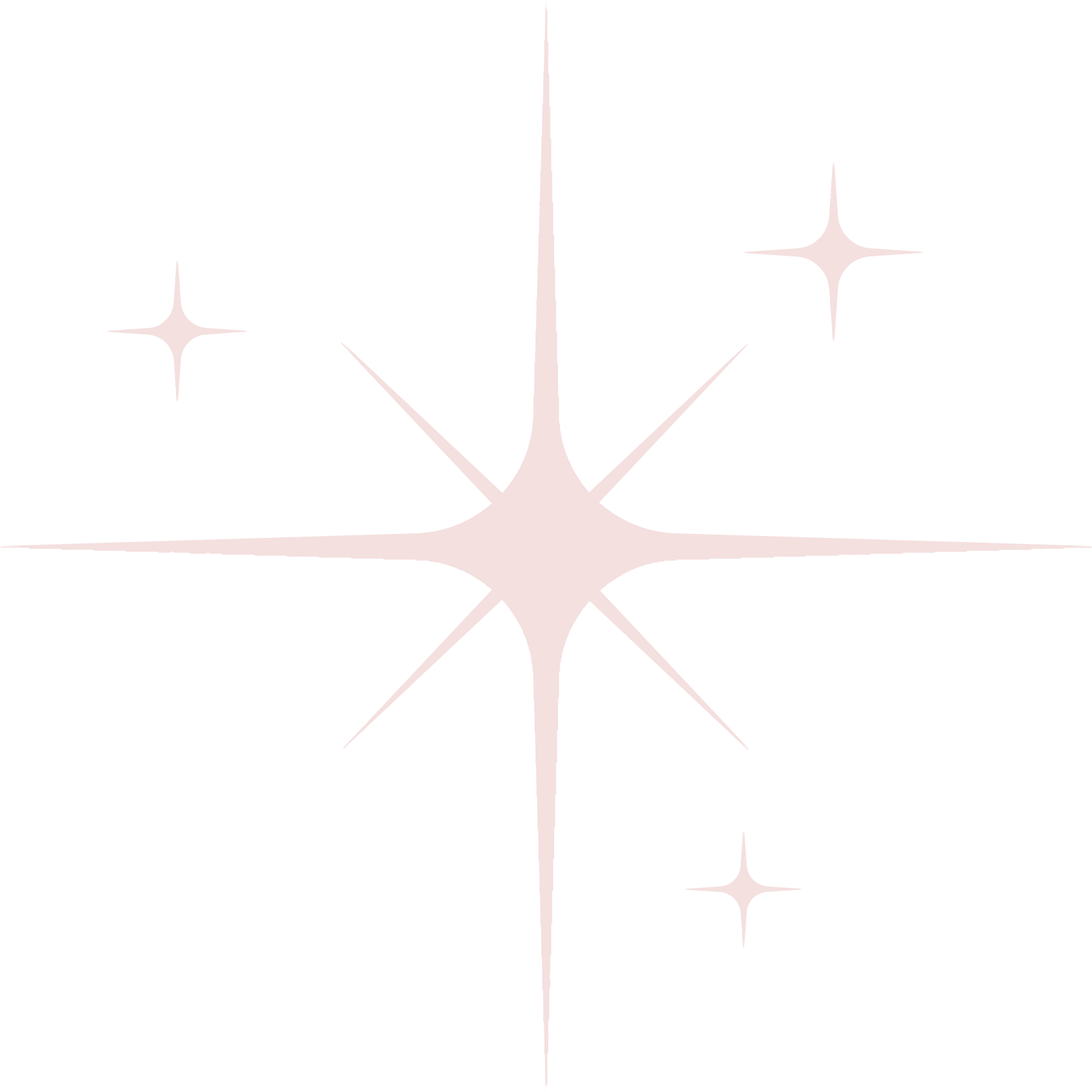 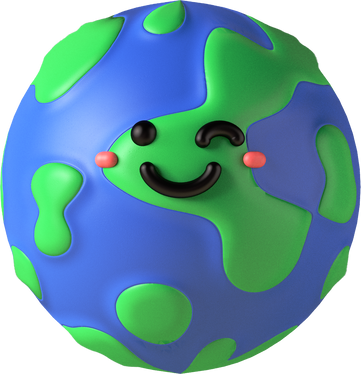 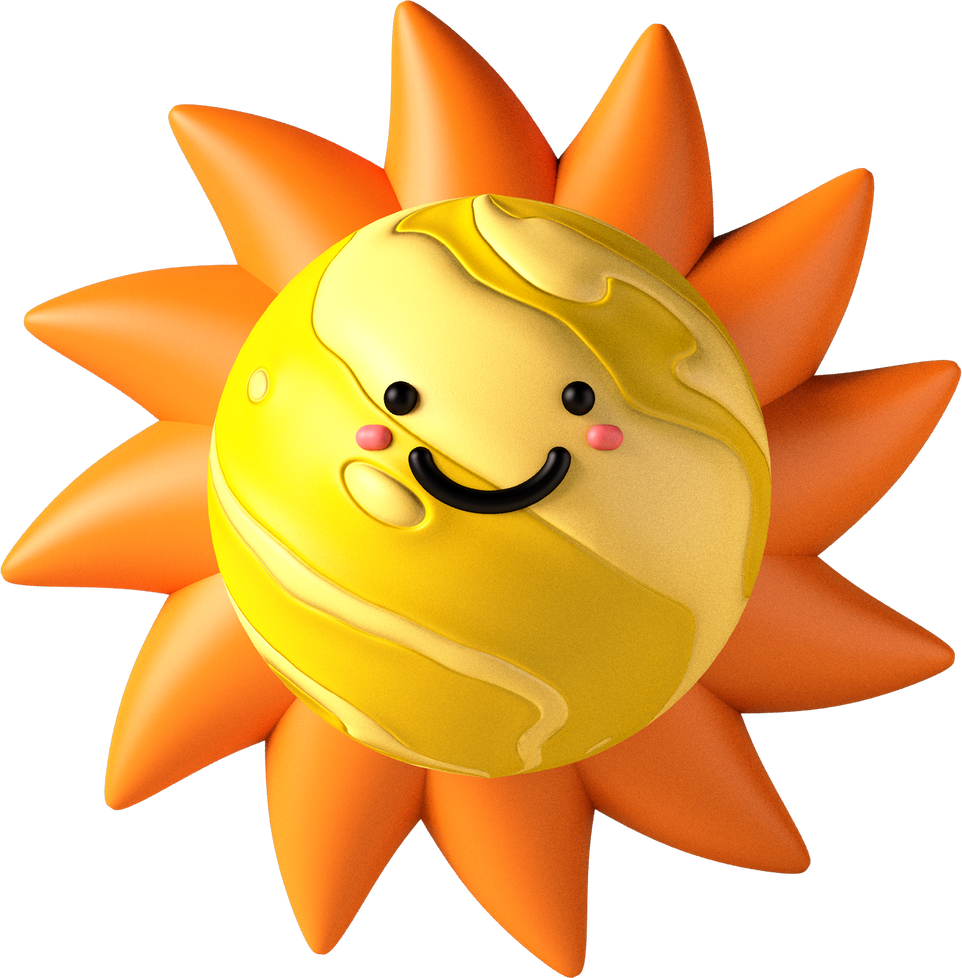 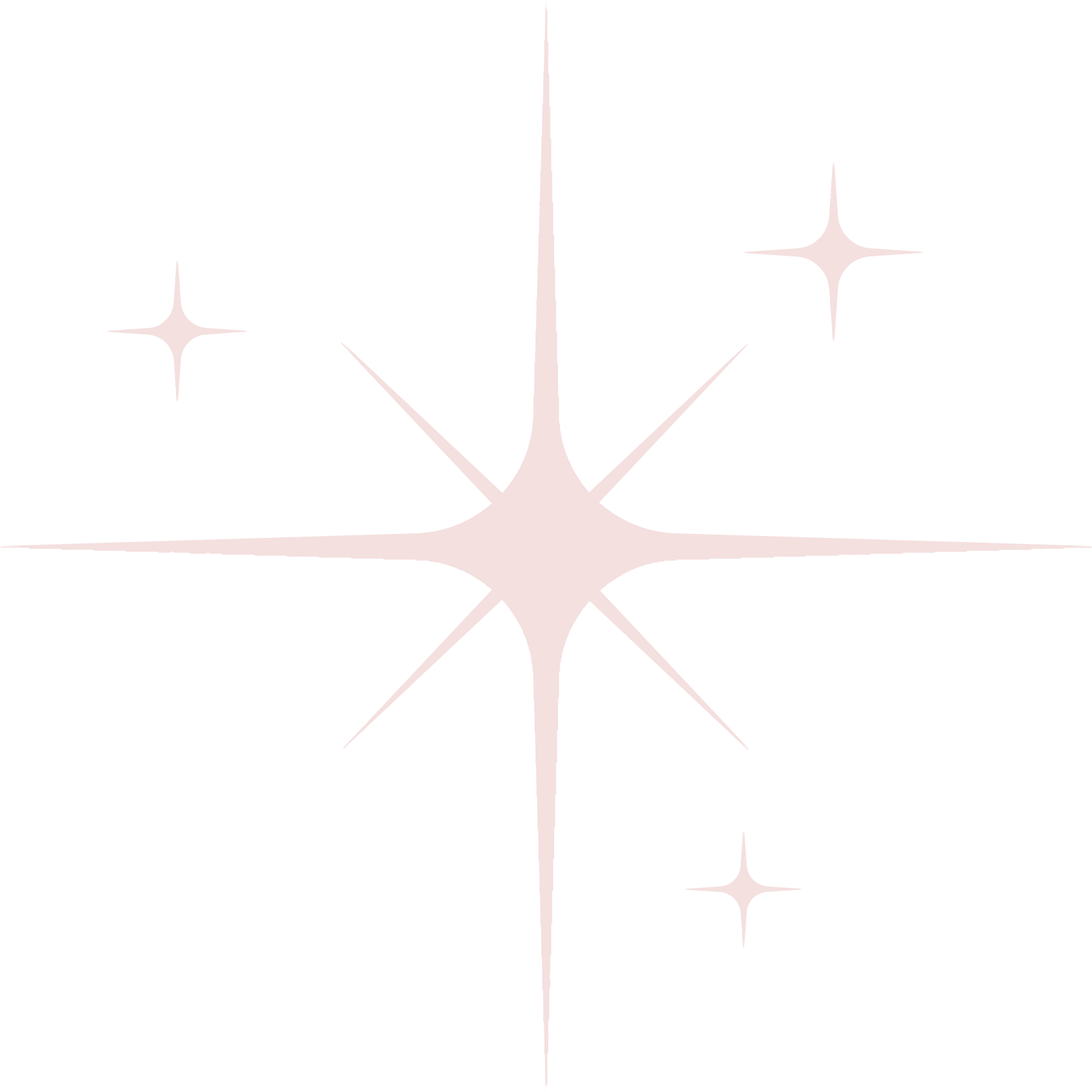 [Speaker Notes: - Nhấn vào Mặt Trời để quay lại slide bảng câu hỏi (slide 4)]
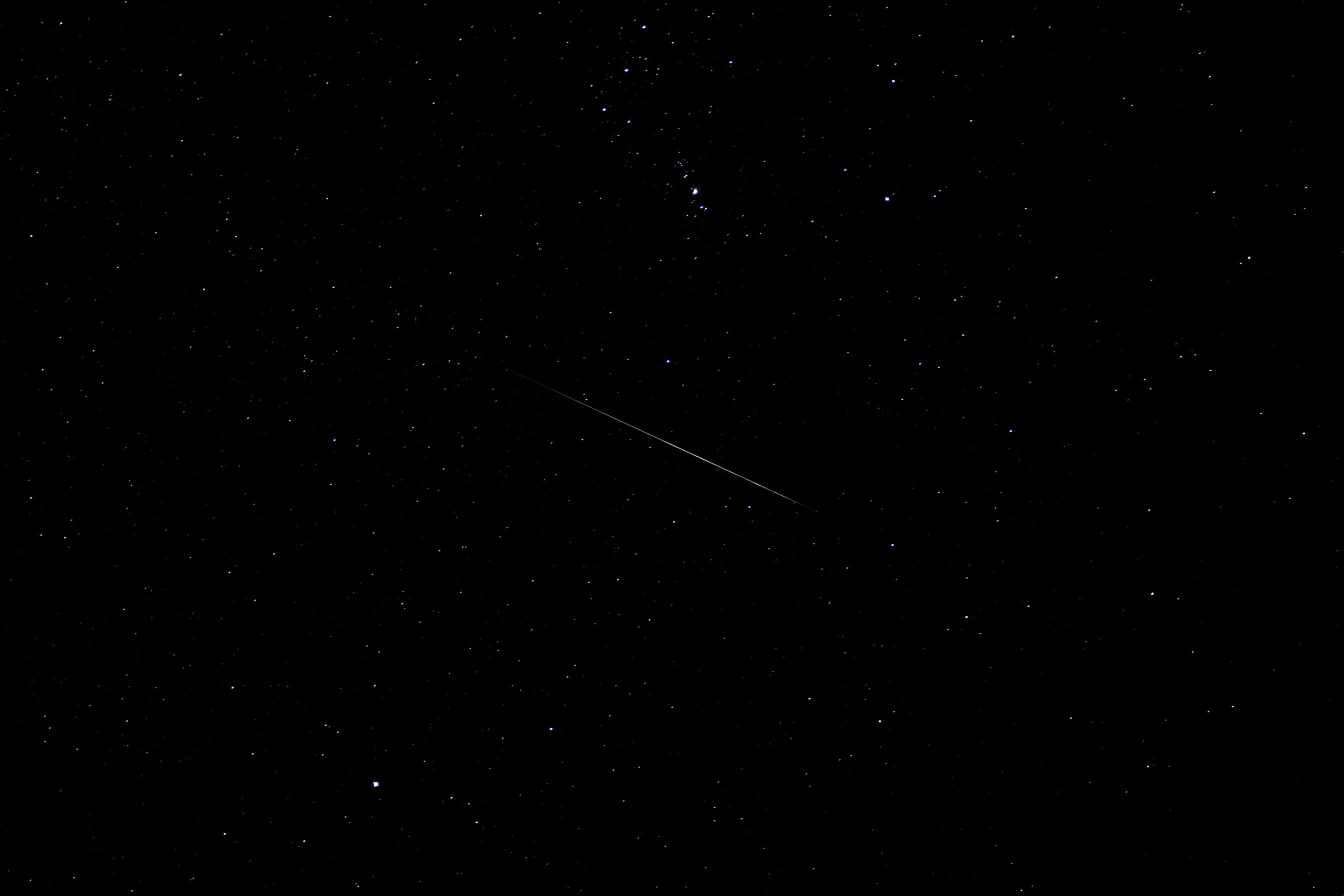 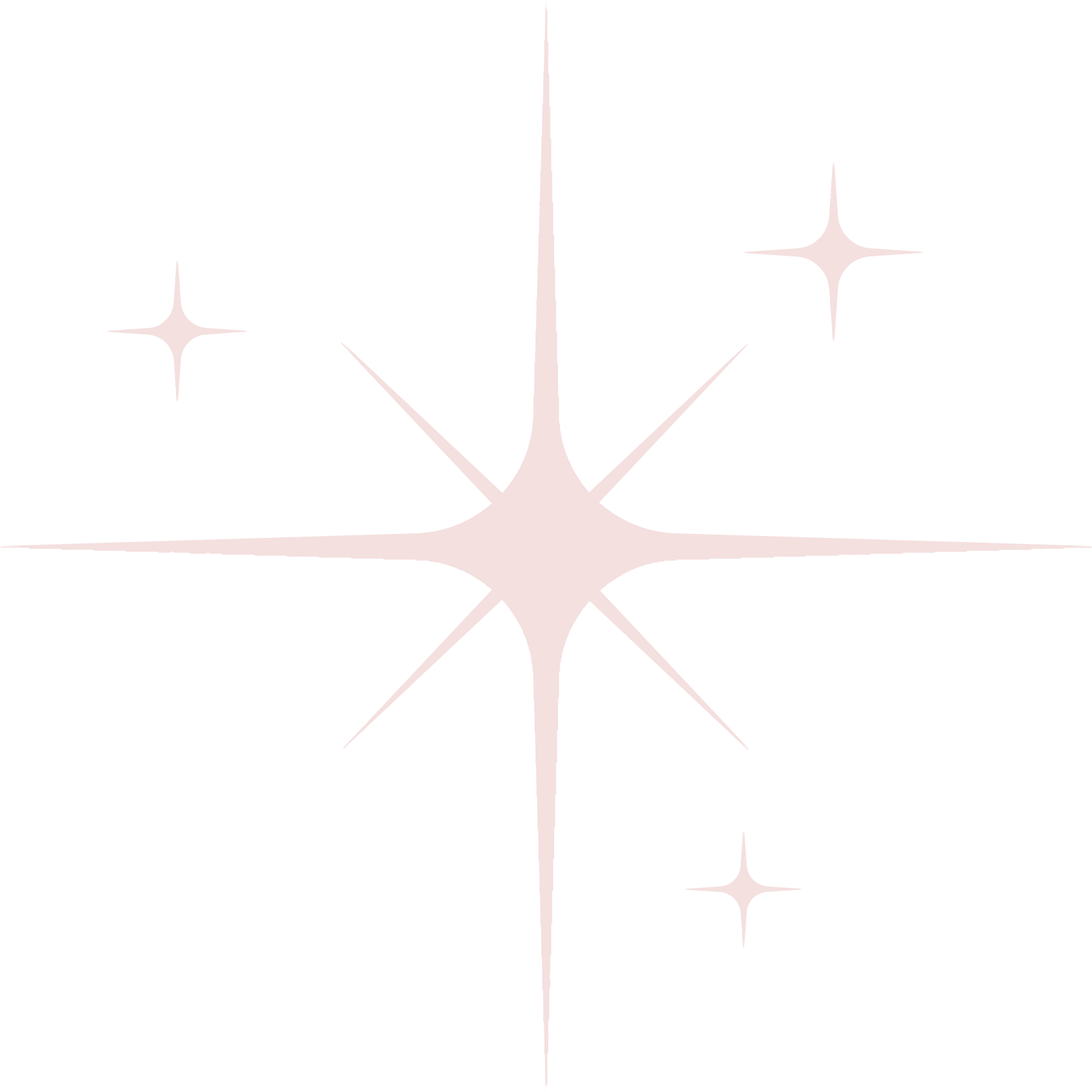 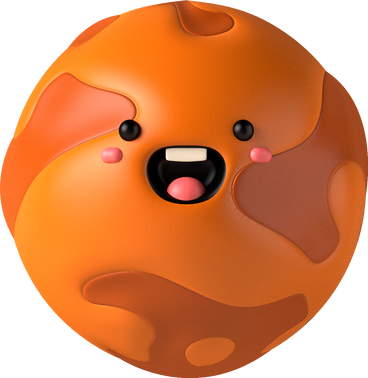 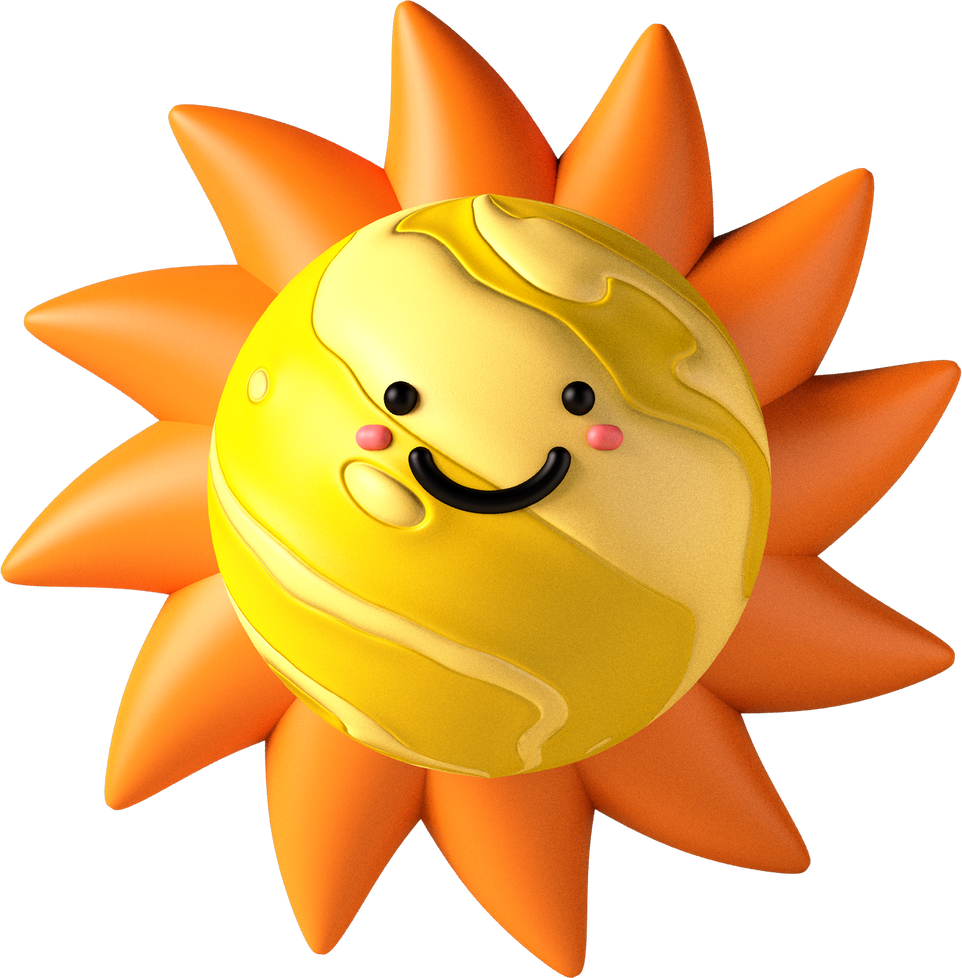 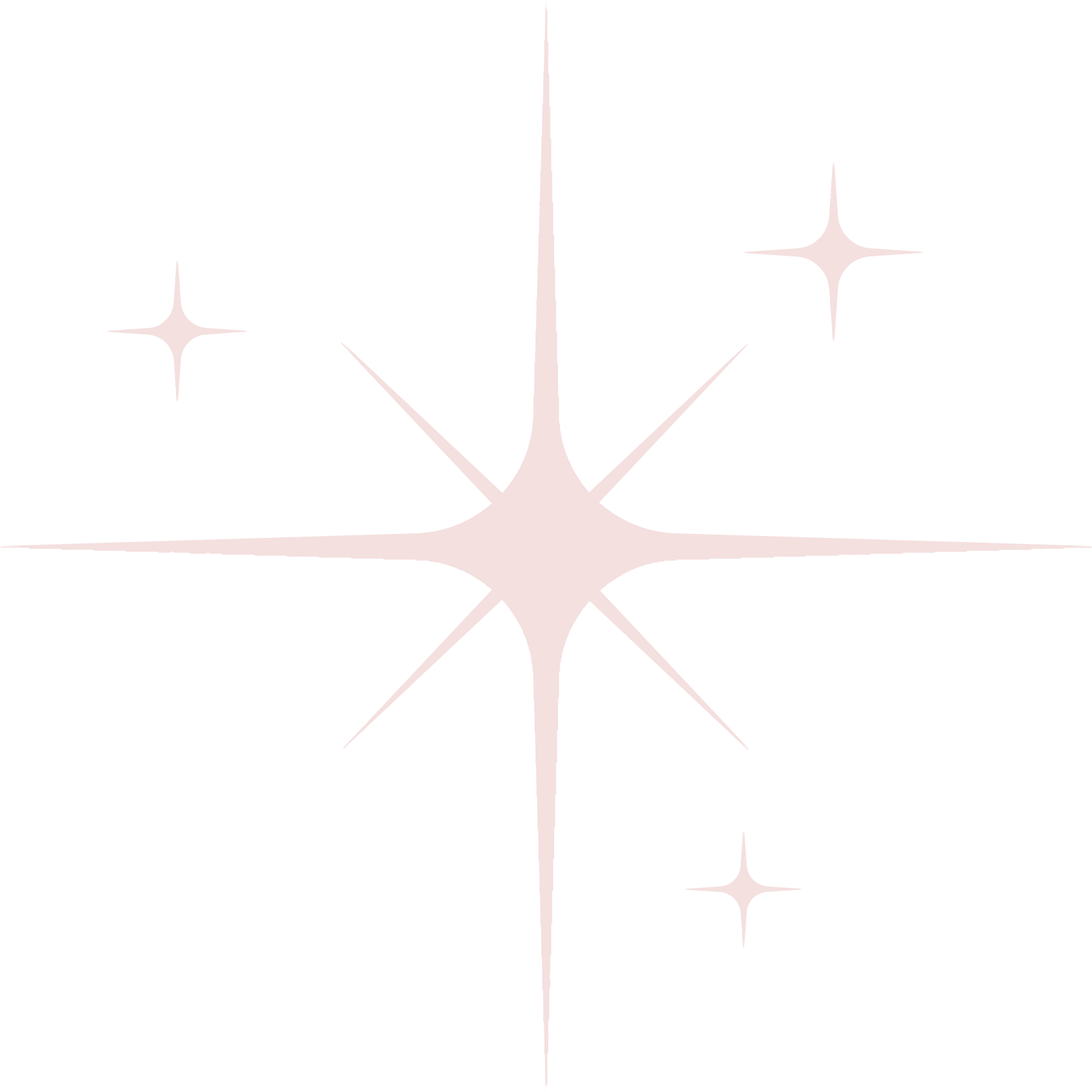 [Speaker Notes: - Nhấn vào Mặt Trời để quay lại slide bảng câu hỏi (slide 4)]
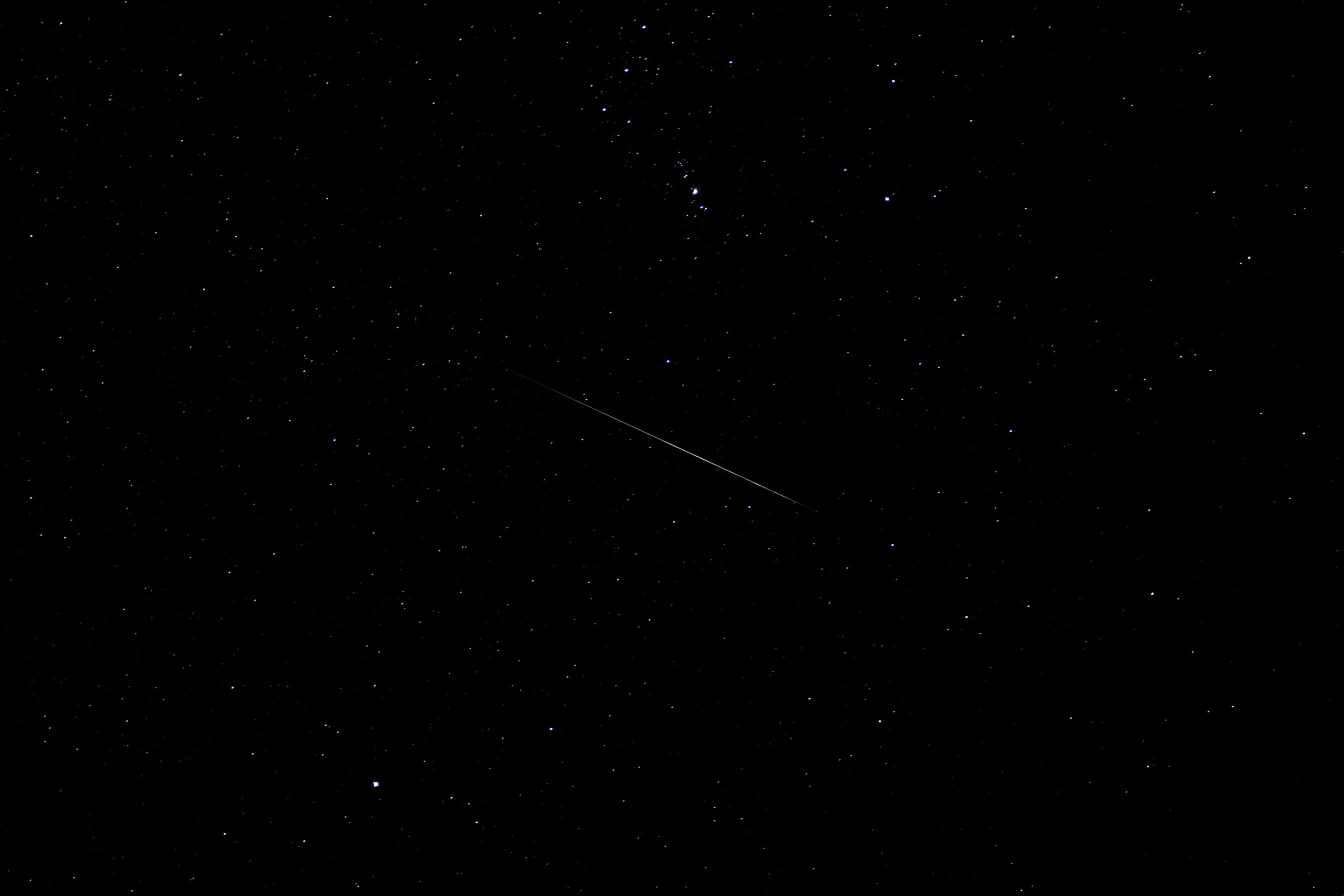 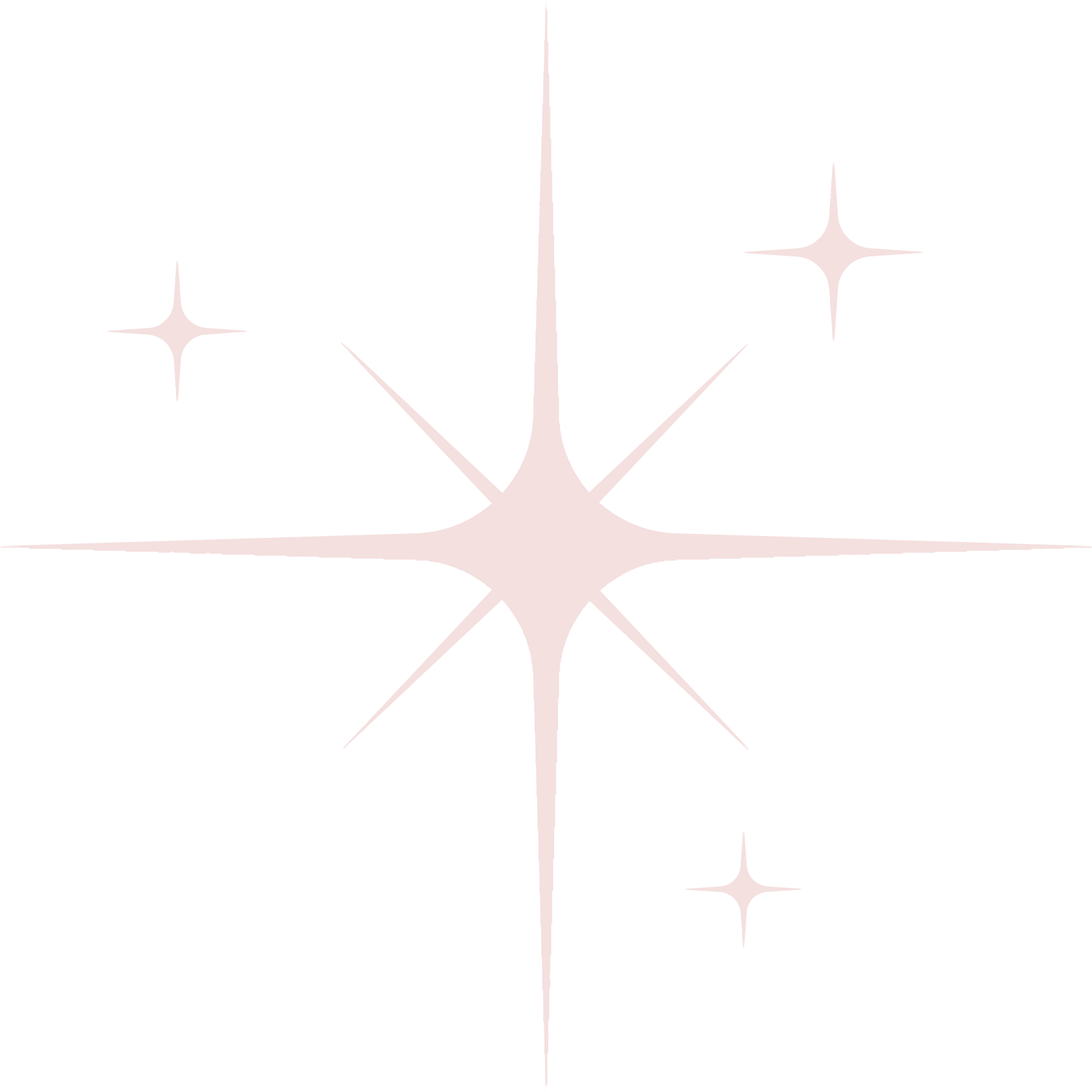 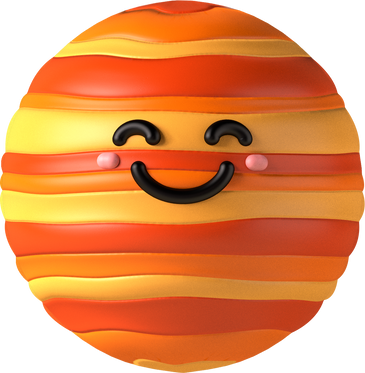 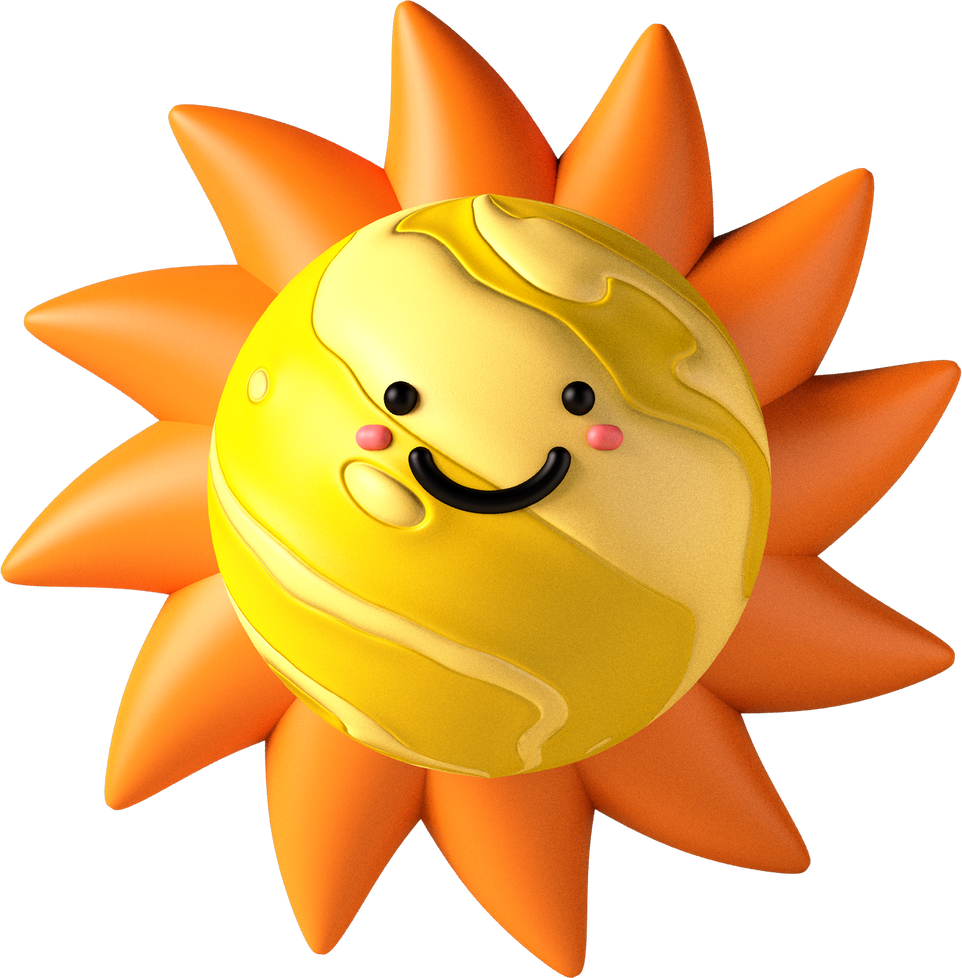 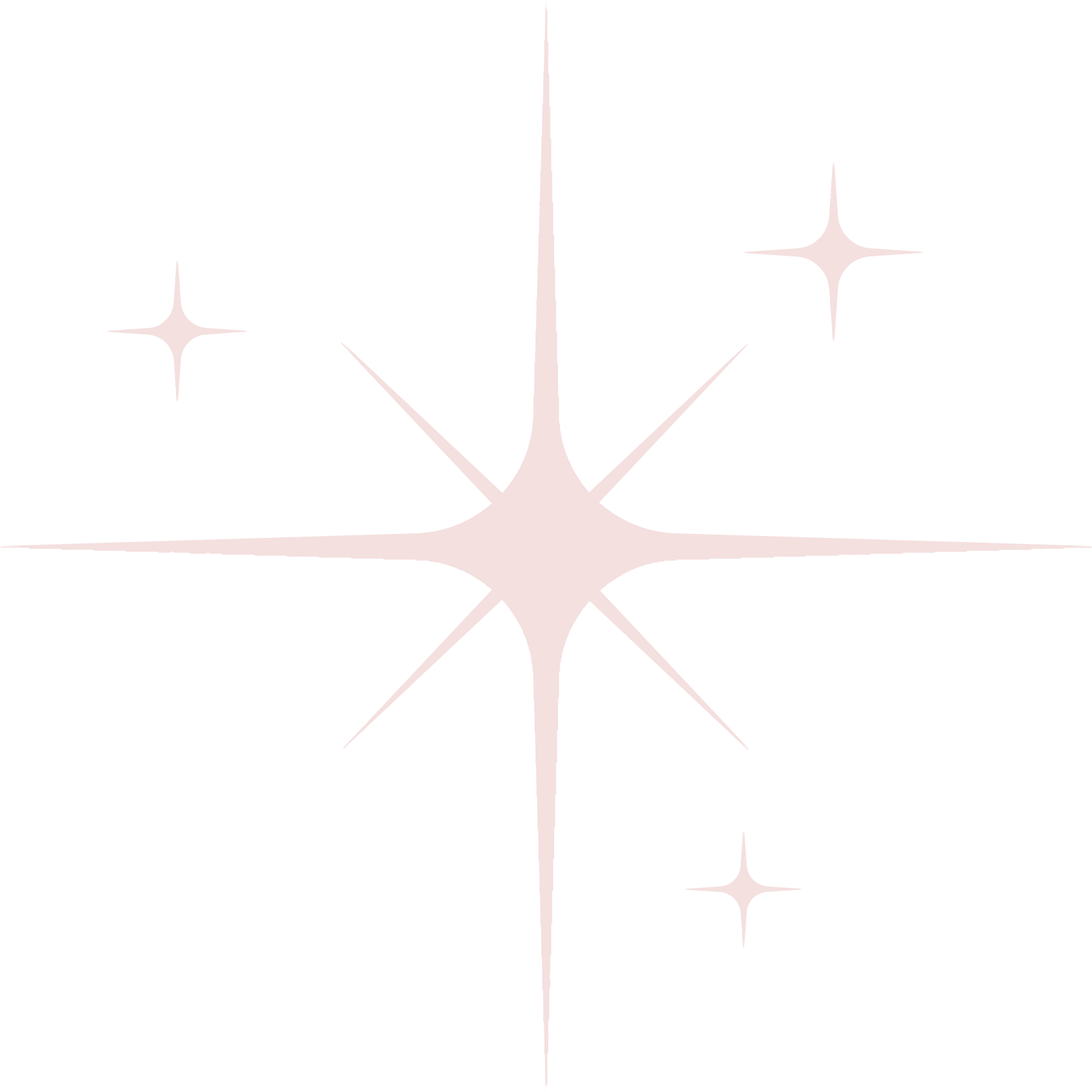 [Speaker Notes: - Nhấn vào Mặt Trời để quay lại slide bảng câu hỏi (slide 4)]
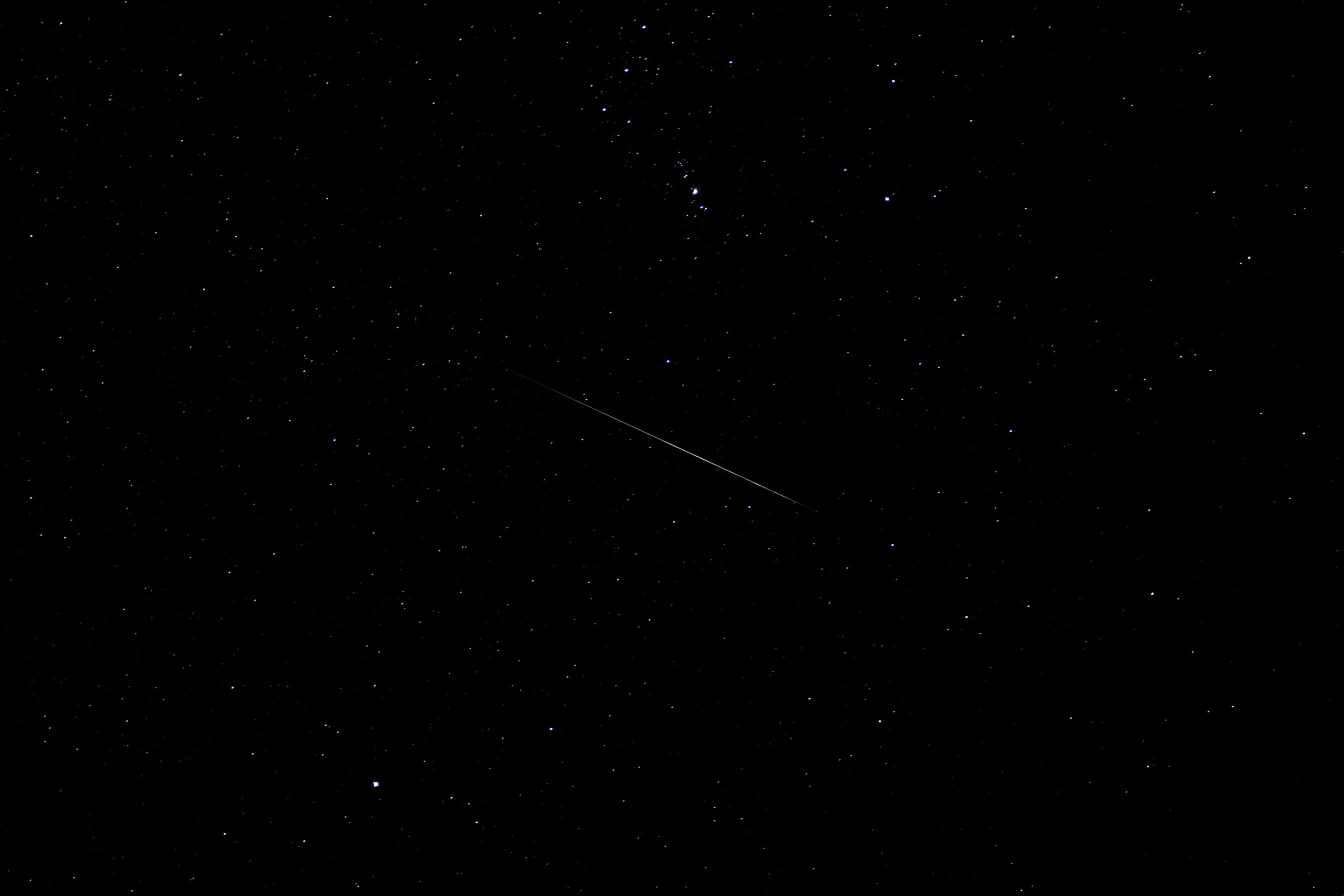 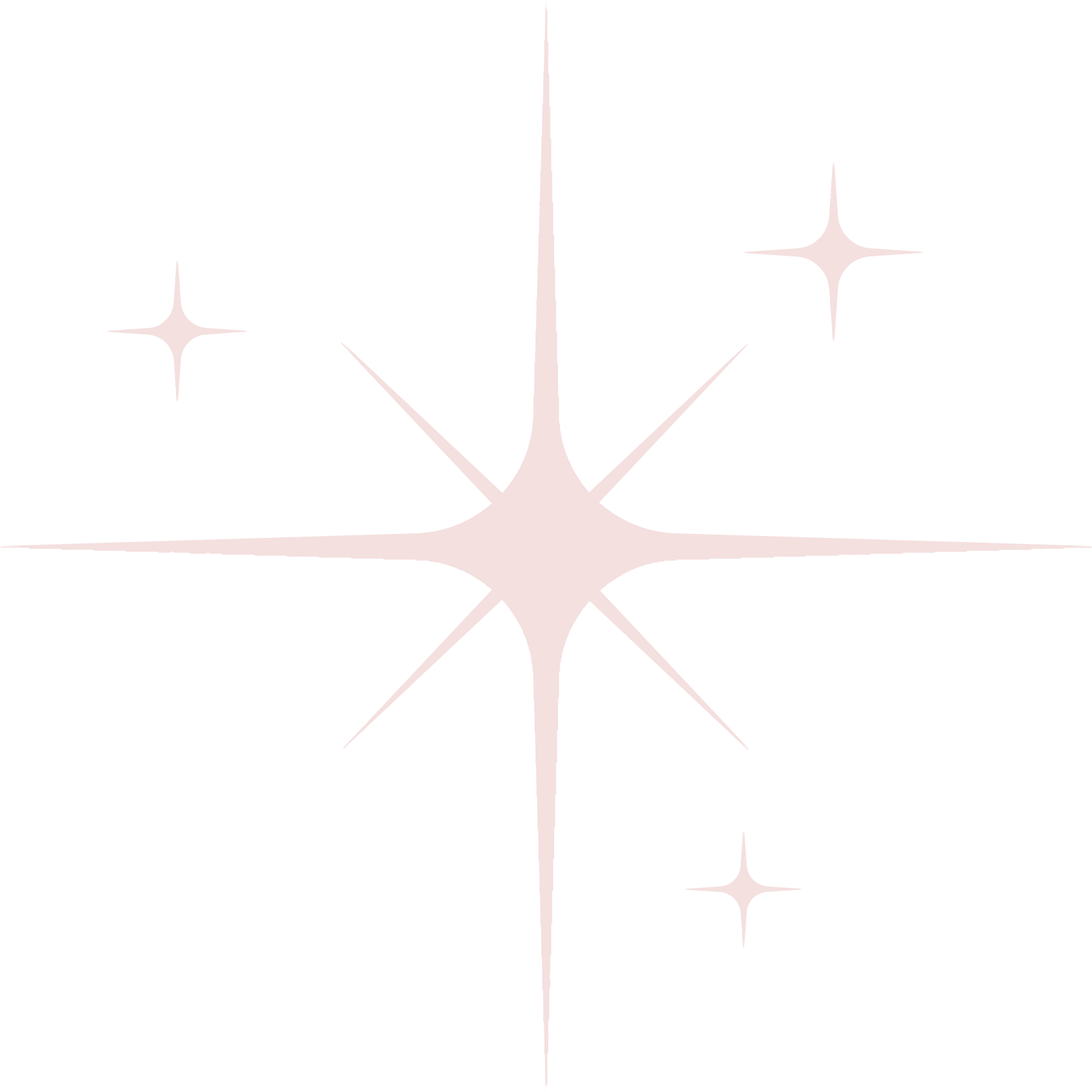 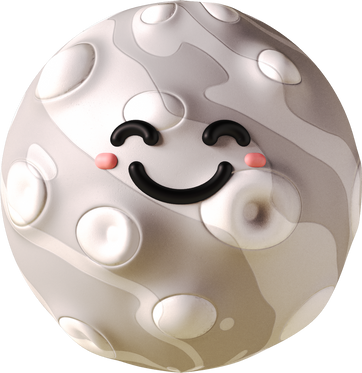 Cảm ơn các bạn đã giúp chúng mình lấy lại năng lượng và ánh sáng! Chúng mình sẽ tặng cho bạn một ngôi sao may mắn thay cho lời cảm ơn nhé!!!
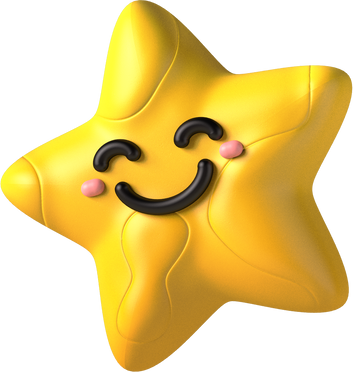 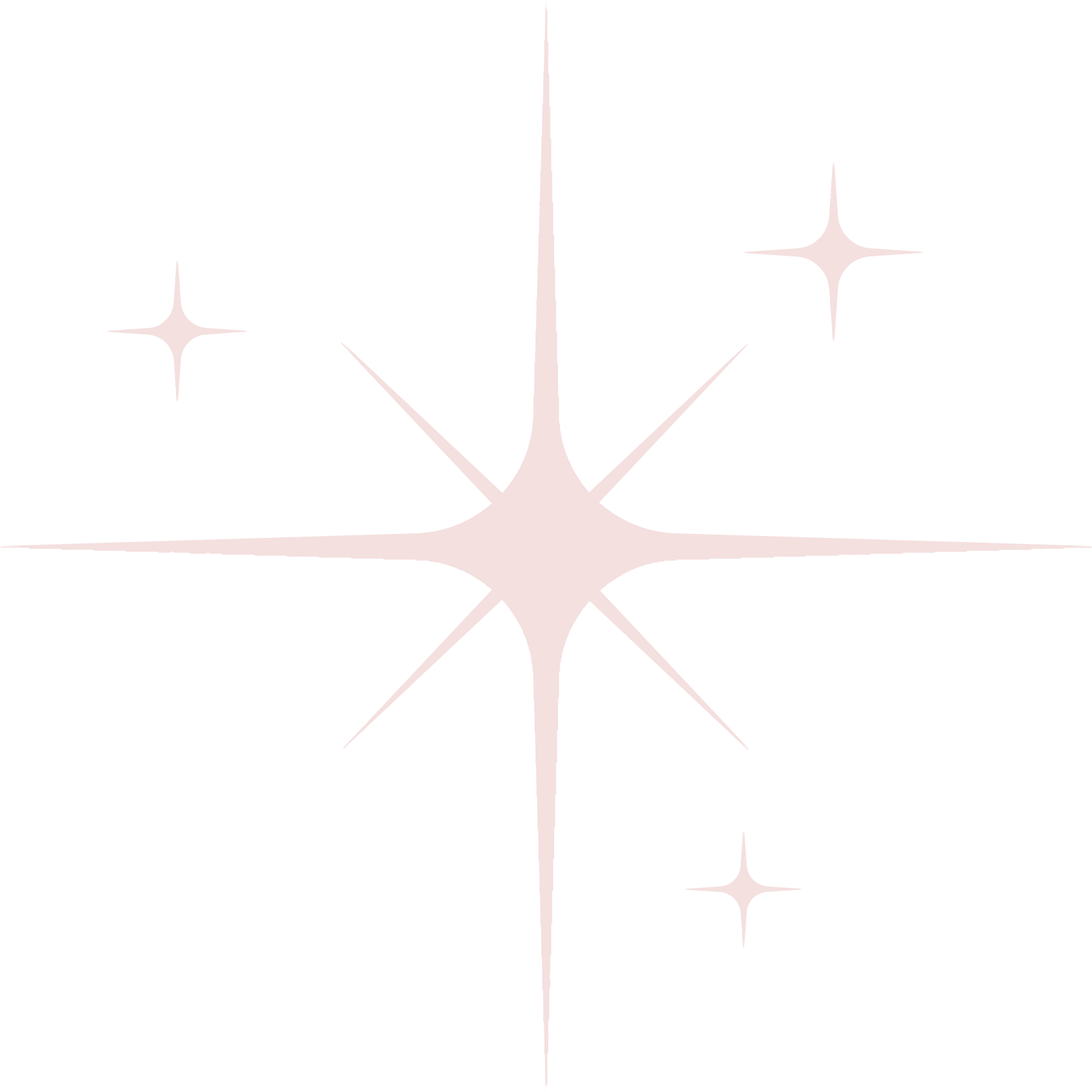 Phần 2: Câu trắc nghiệm đúng sai (Đúng ghi Đ, sai ghi S)
Đ
S
S
S
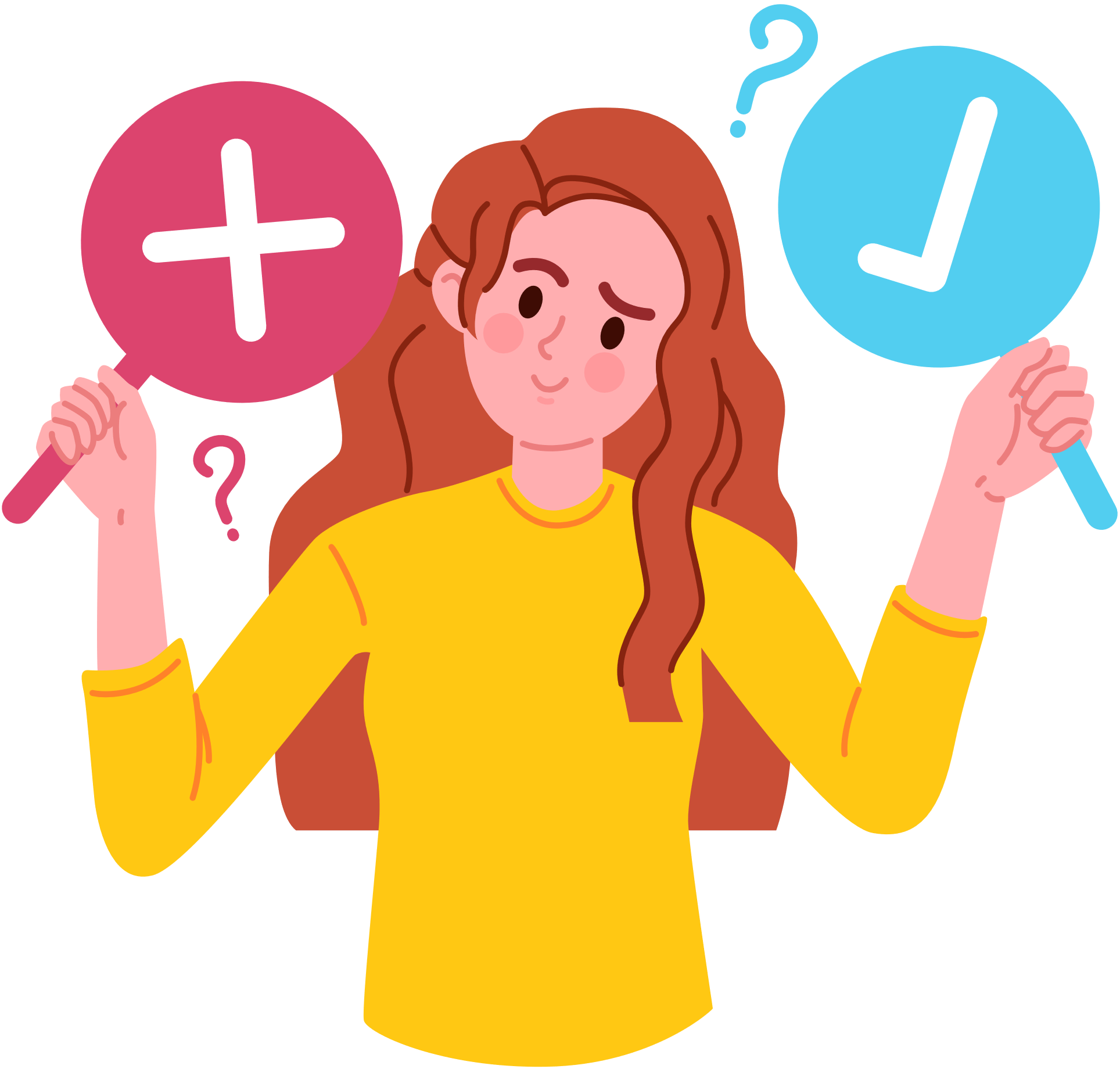 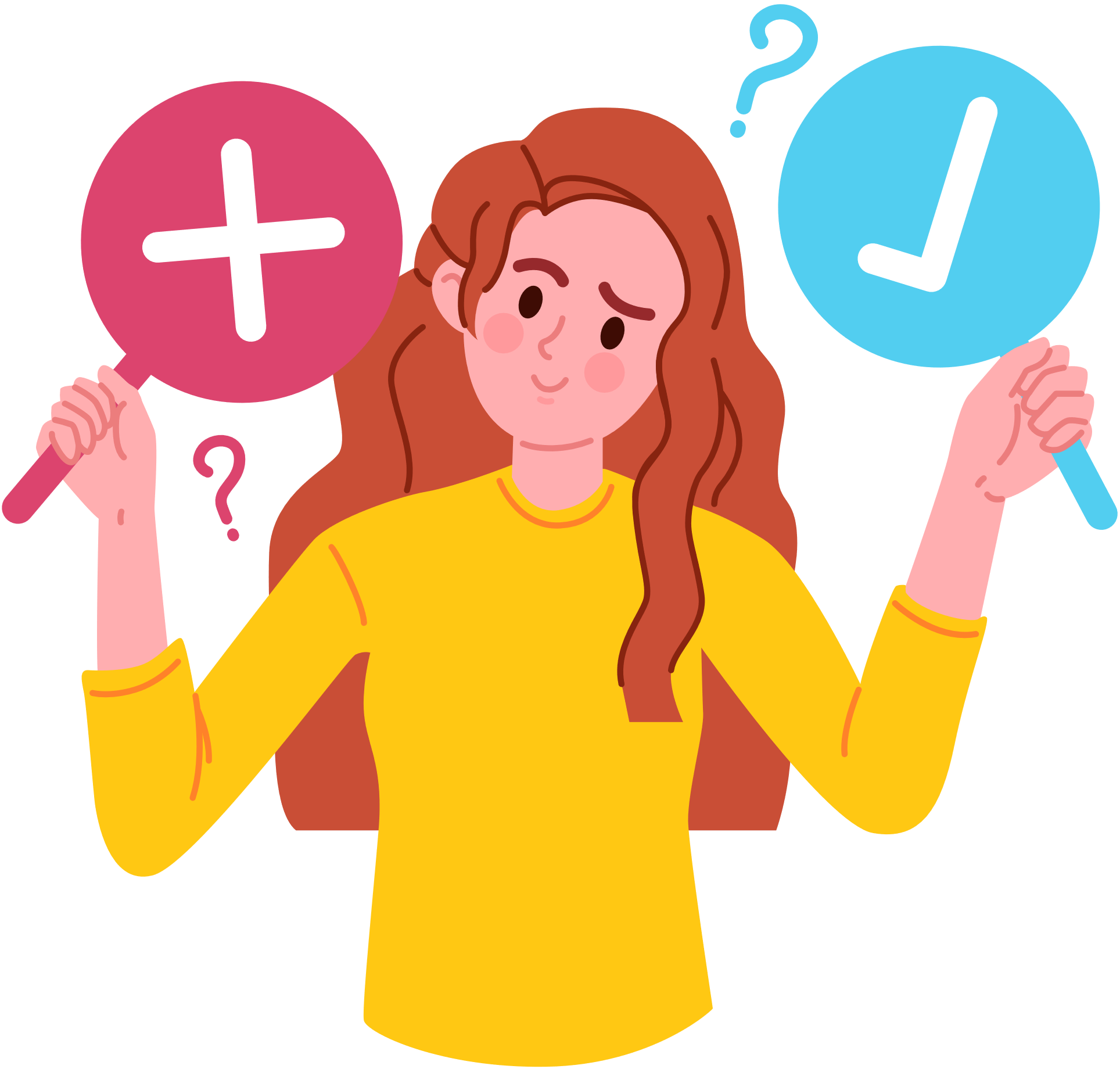 Đ
Đ
S
S
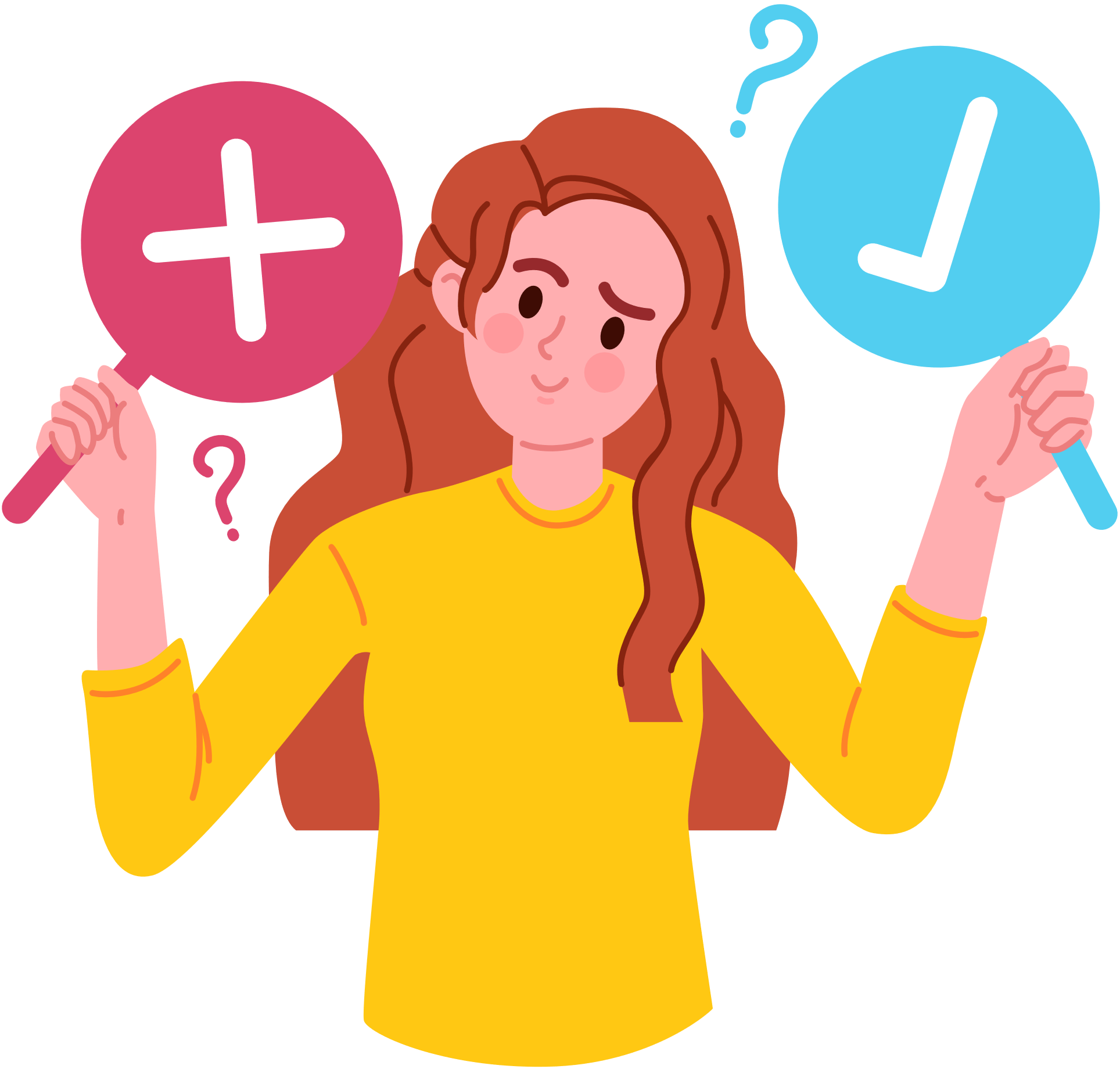 S
S
Đ
S
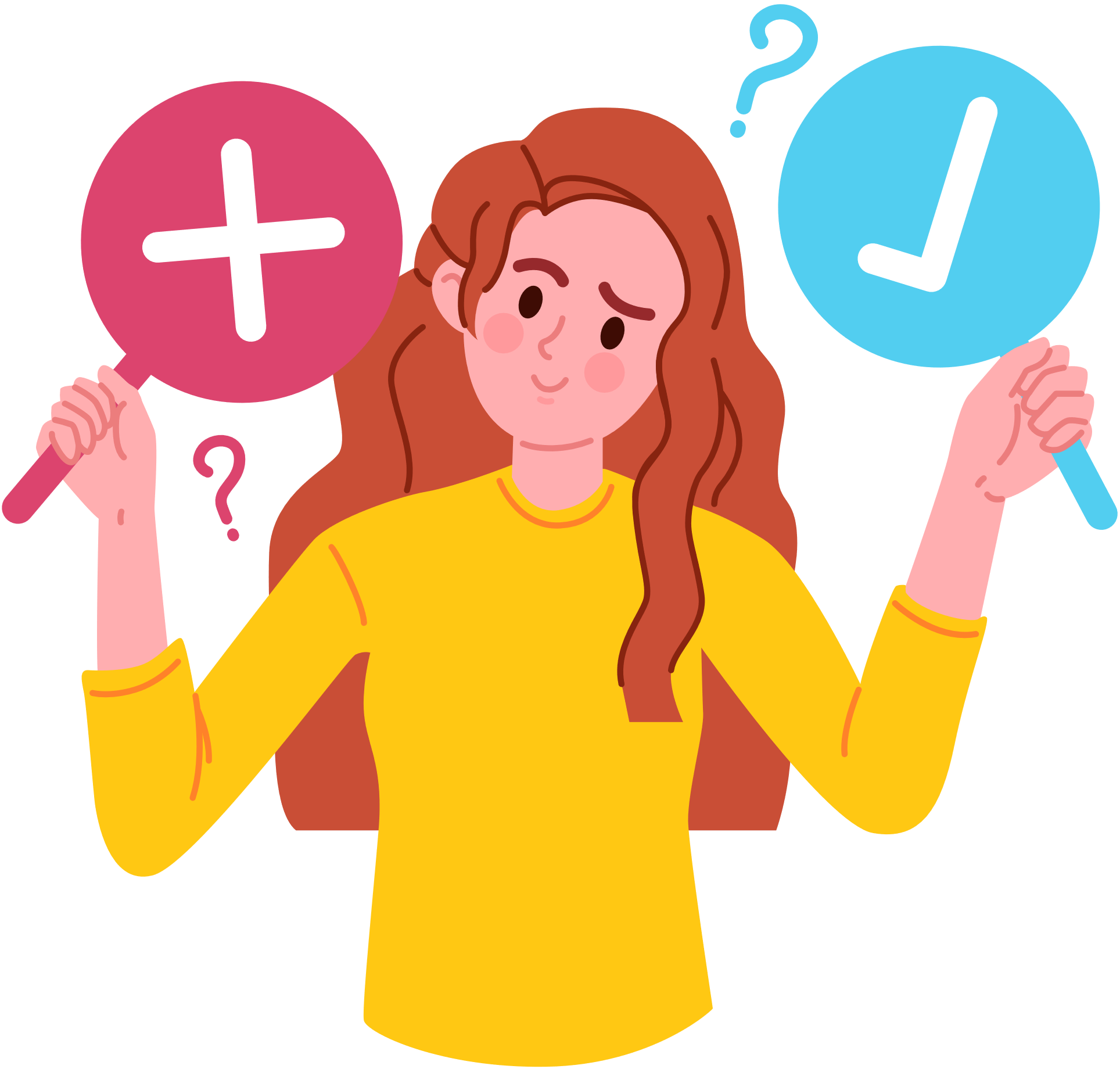 Đ
Đ
S
S
Phần 3: Trắc nghiệm trả lời ngắn
7
.........................................................................................
Phần 3: Trắc nghiệm trả lời ngắn
52,8
.........................................................................................
Phần 3: Trắc nghiệm trả lời ngắn
1 334
.........................................................................................
Giải:
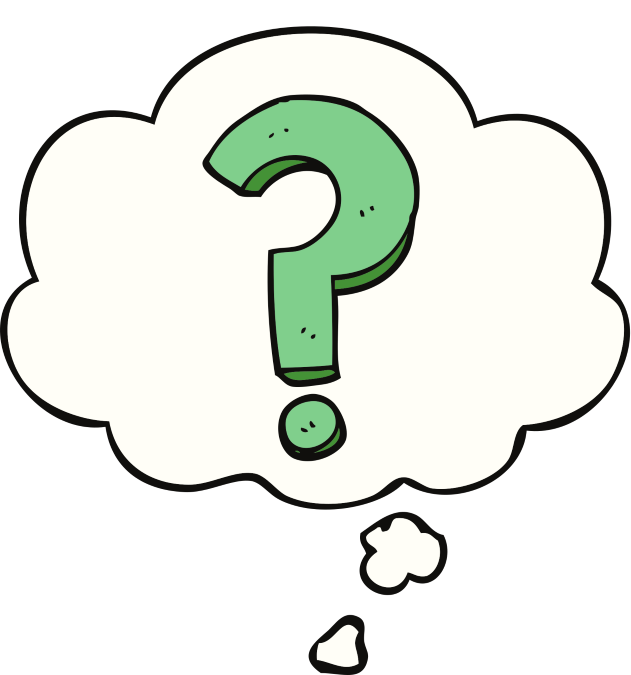 Giải:
Giải:
Giải:
Bài 5 (SGK – tr.16) Tìm
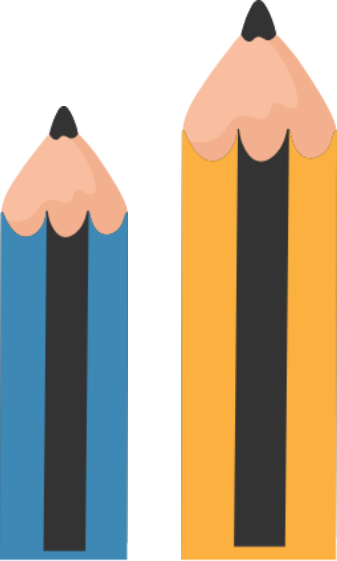 Bài 6 (SGK – tr.16) Tìm
Bài 6 (SGK – tr.16) Tìm
Giải:
Giải:
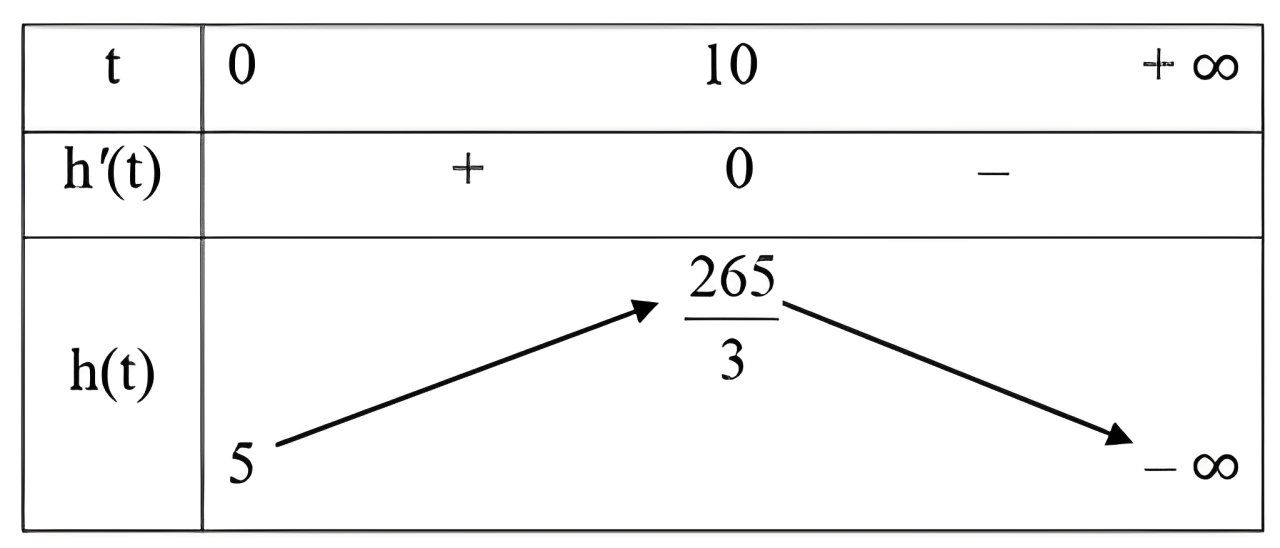 Từ bảng biến thiên ta thấy giai đoạn tăng trưởng của cây cà chua đó kéo dài 10 tuần.
Giải:
Giải:
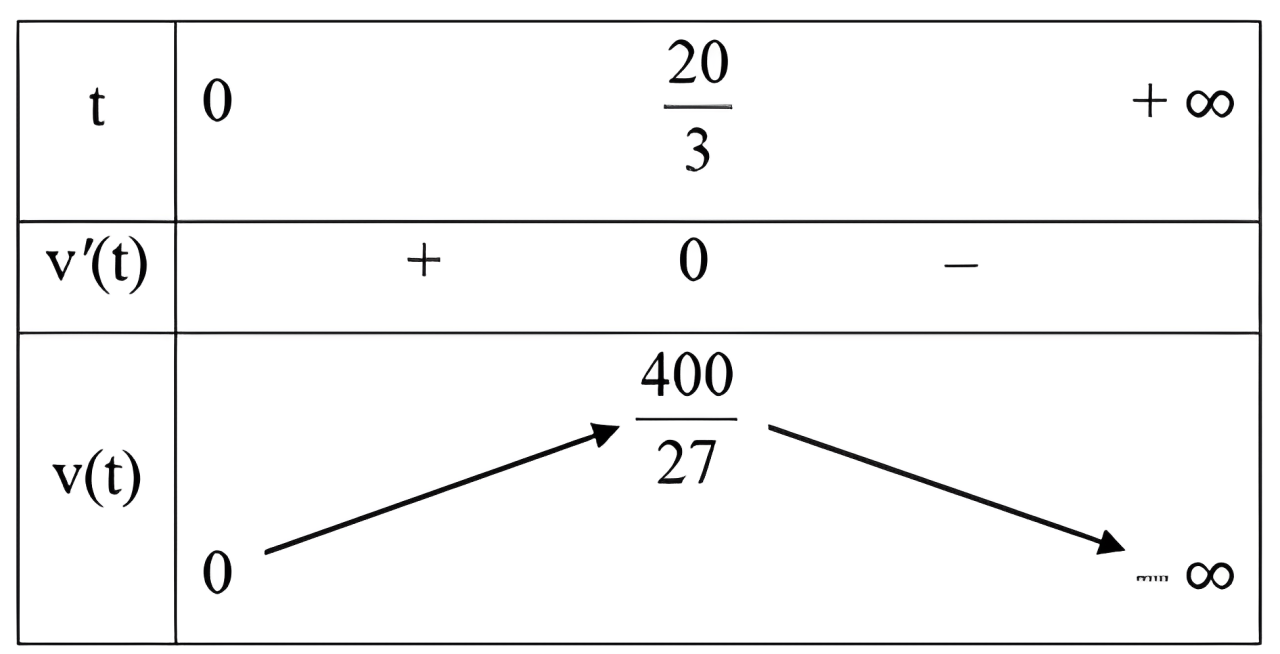 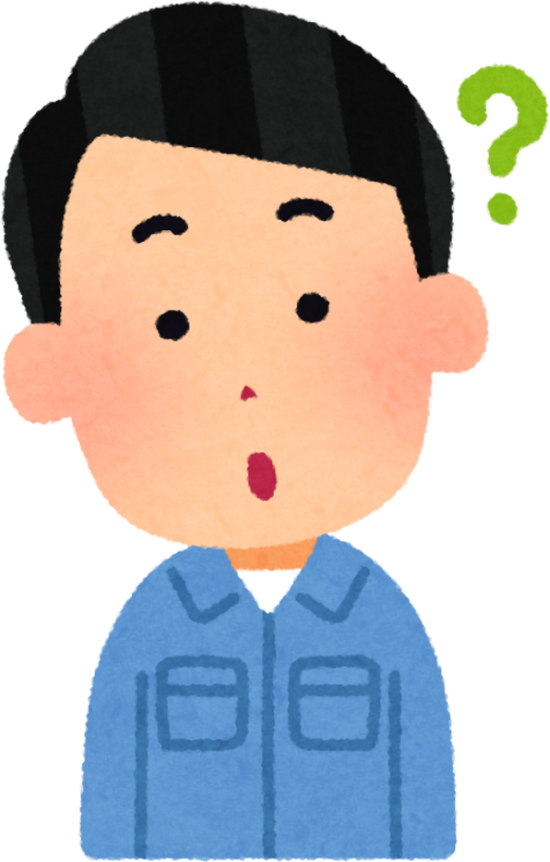 Giải:
Giải:
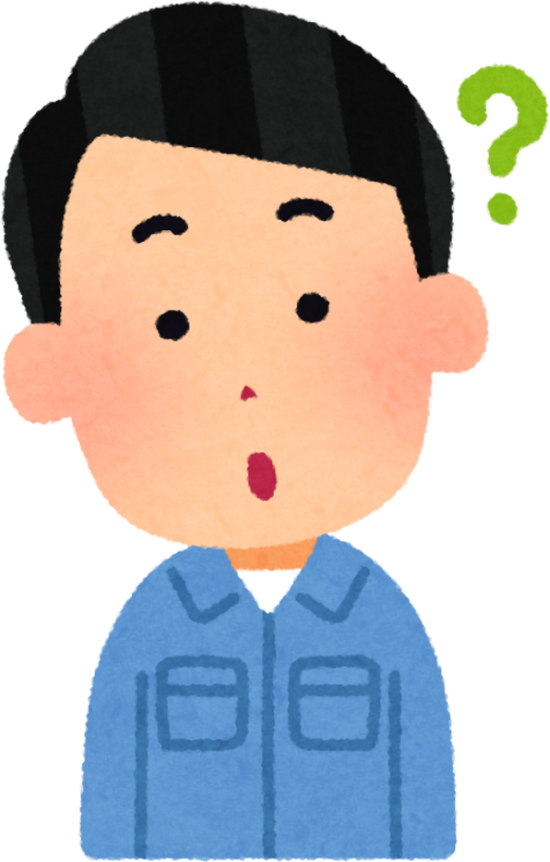 HƯỚNG DẪN VỀ NHÀ
Ghi nhớ kiến thức trong bài.
Hoàn thành bài tập trong SBT.
Chuẩn bị bài sau: Bài 3. Tích phân.
HẸN GẶP LẠI CÁC EM TRONG TIẾT HỌC TIẾP THEO!